Personal Polynomials
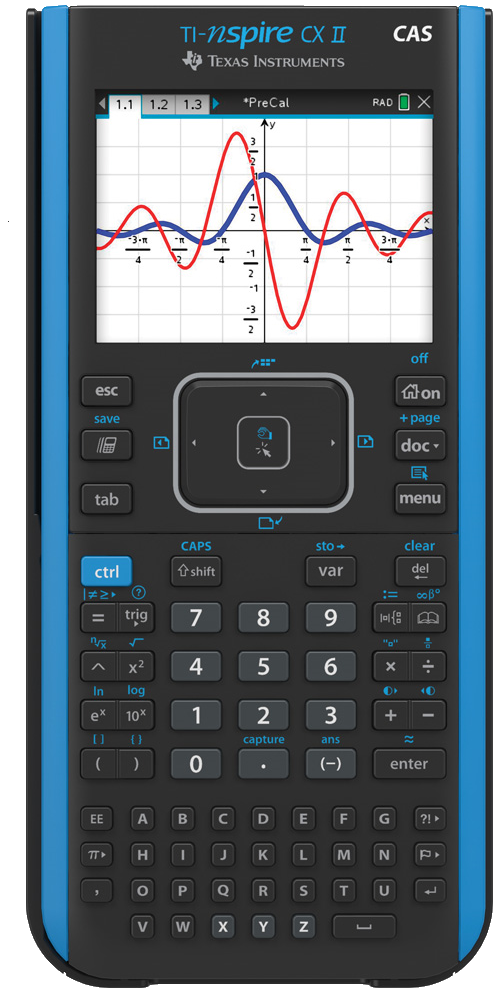 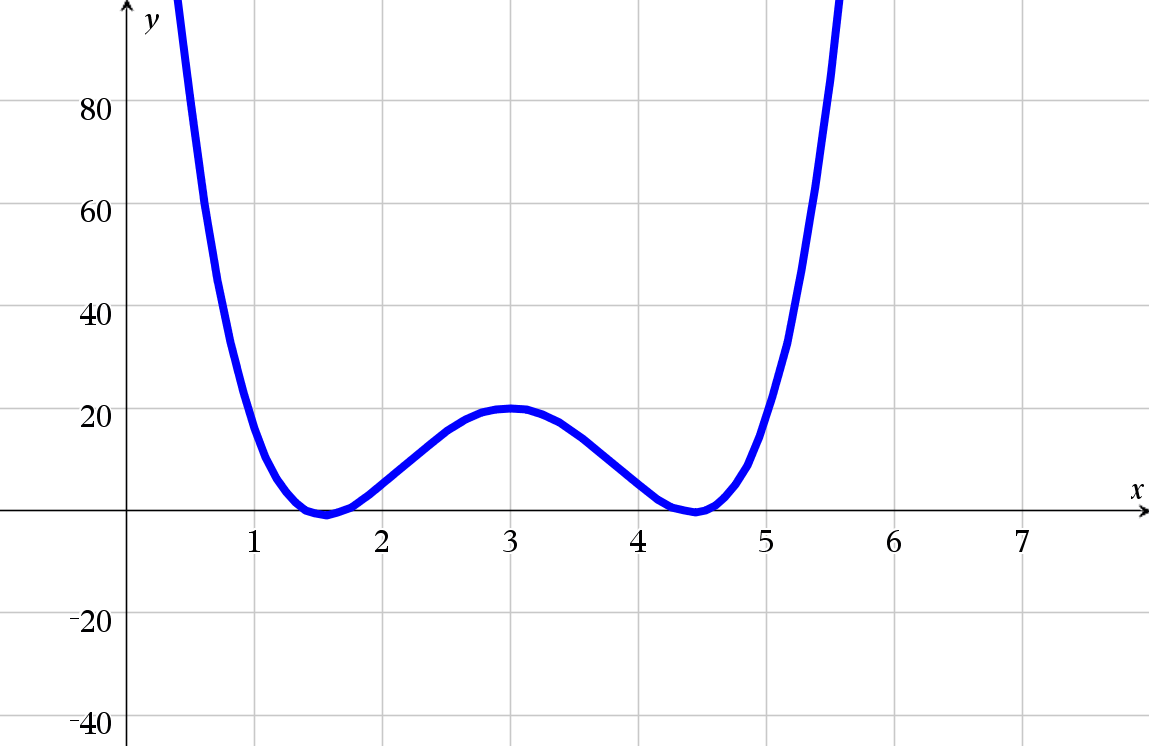 Introduction
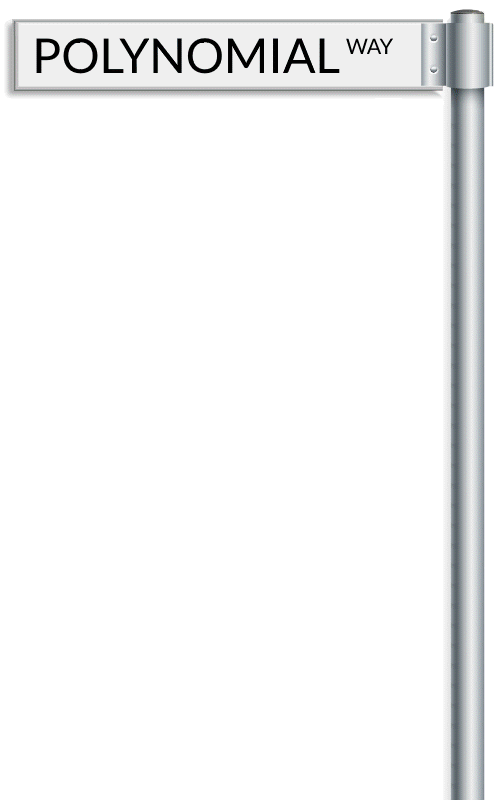 Each letter in your name is assigned a value:
	A = 1, B = 2, C = 3 ….
Write your first, last or abbreviation of your name as coordinates. 
	First point is the first letter: (1, #), 
	Second point is the second letter: (2, #). 
Your personal polynomial must pass through each point.
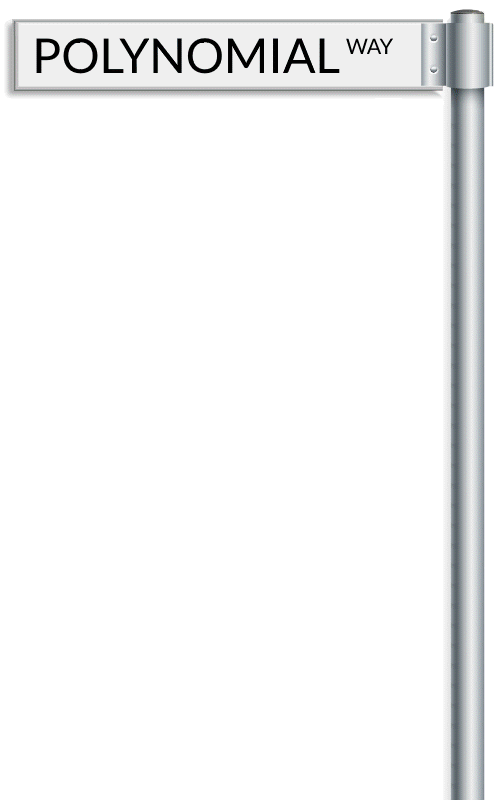 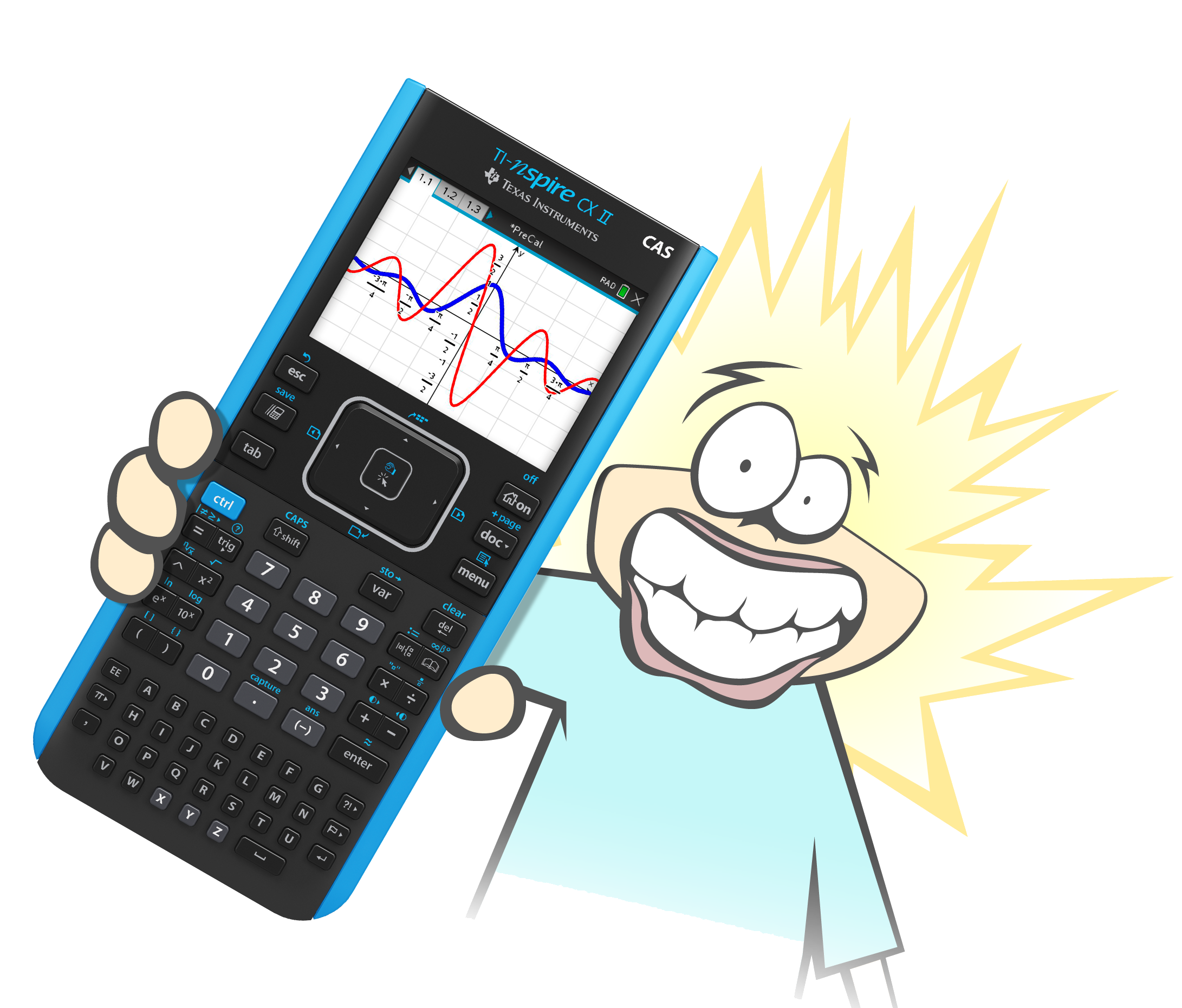 Introduction
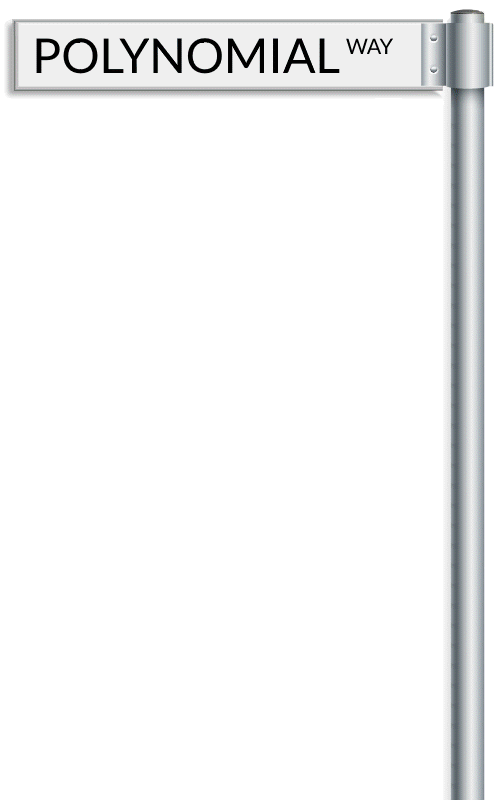 Insert a Notes Application. 
In a Maths Box type:  
	ord(“T”) – 64   	(Upper Case)
	ord(“ t ”) – 96    	(Lower Case) 
Edit the letters as required.
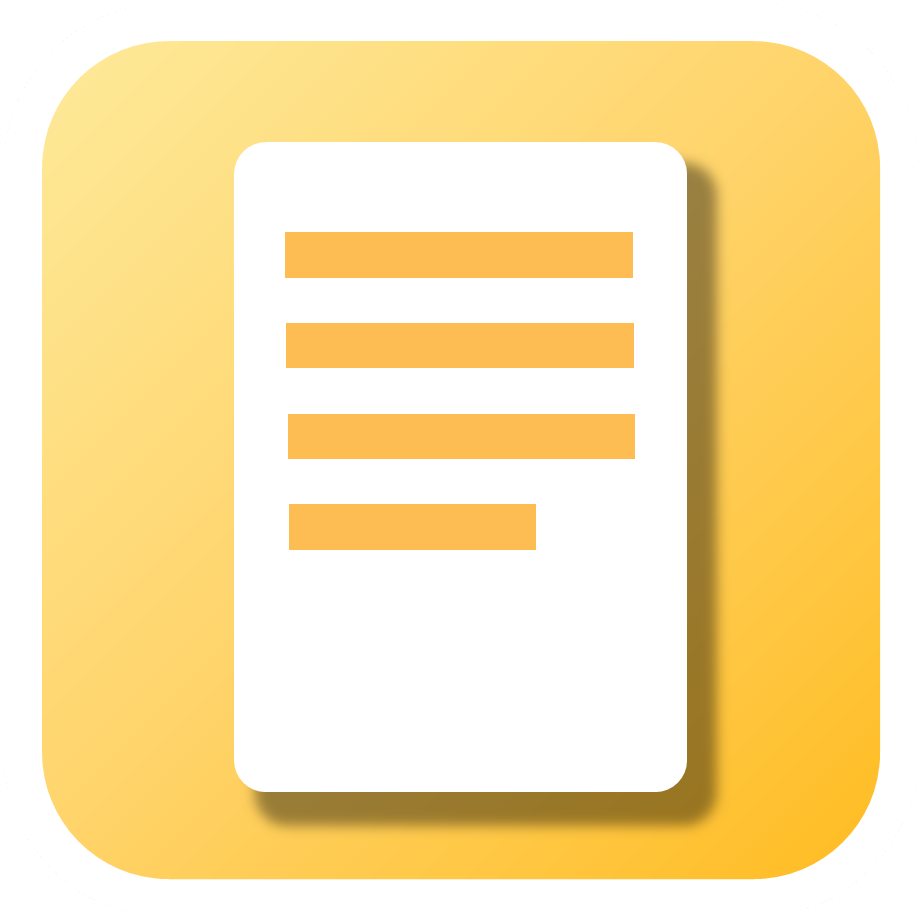 Peter
(1, 16)
(2, 5)
(3, 20)
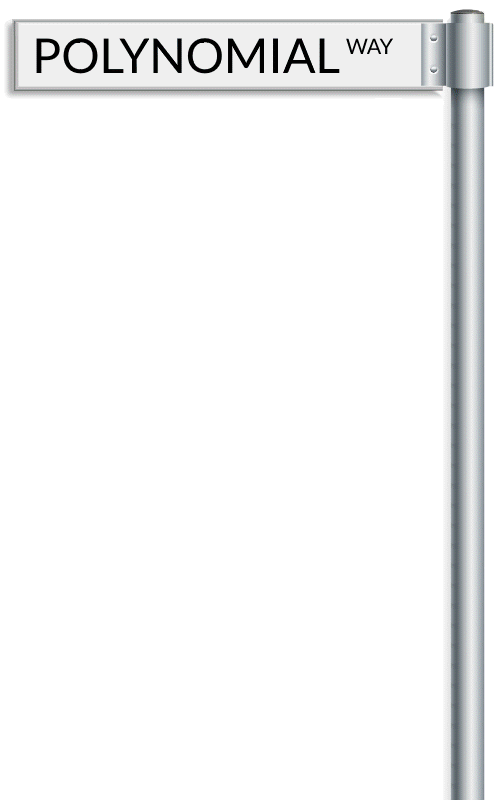 (4, 5)
(5, 18)
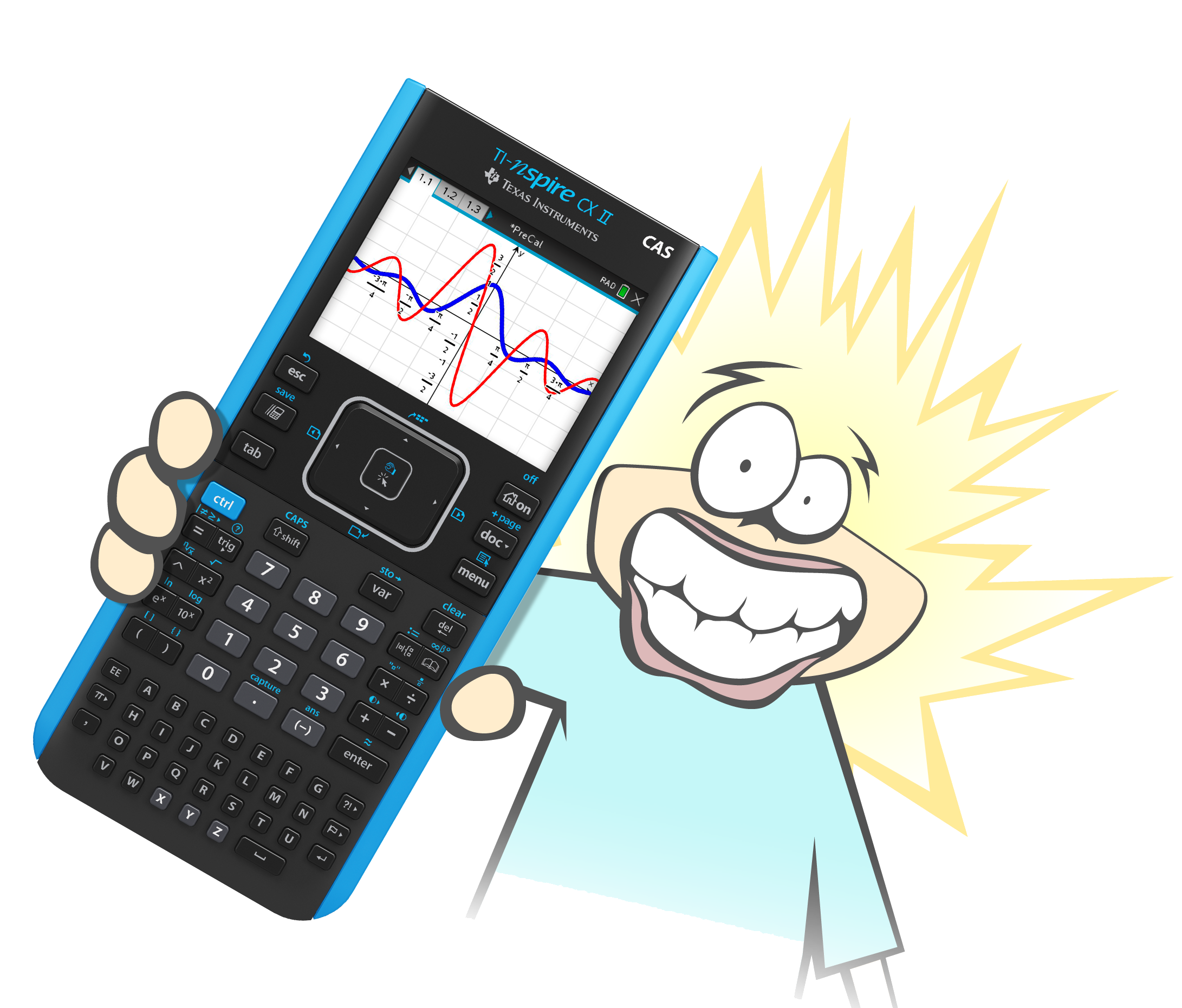 Introduction
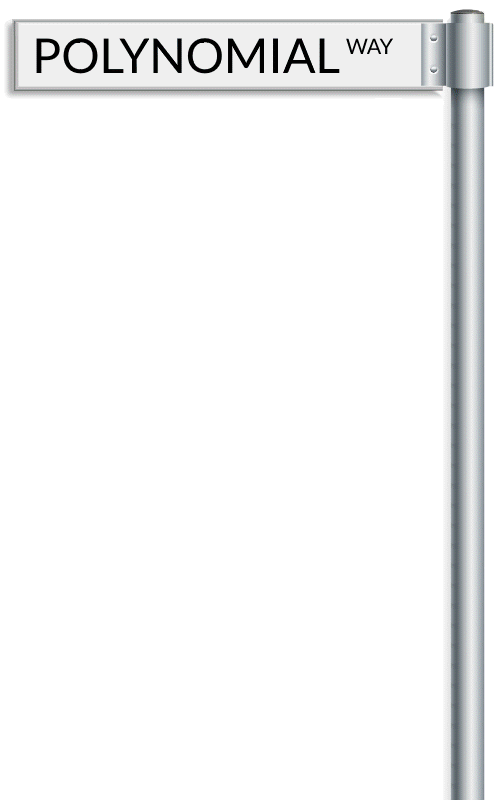 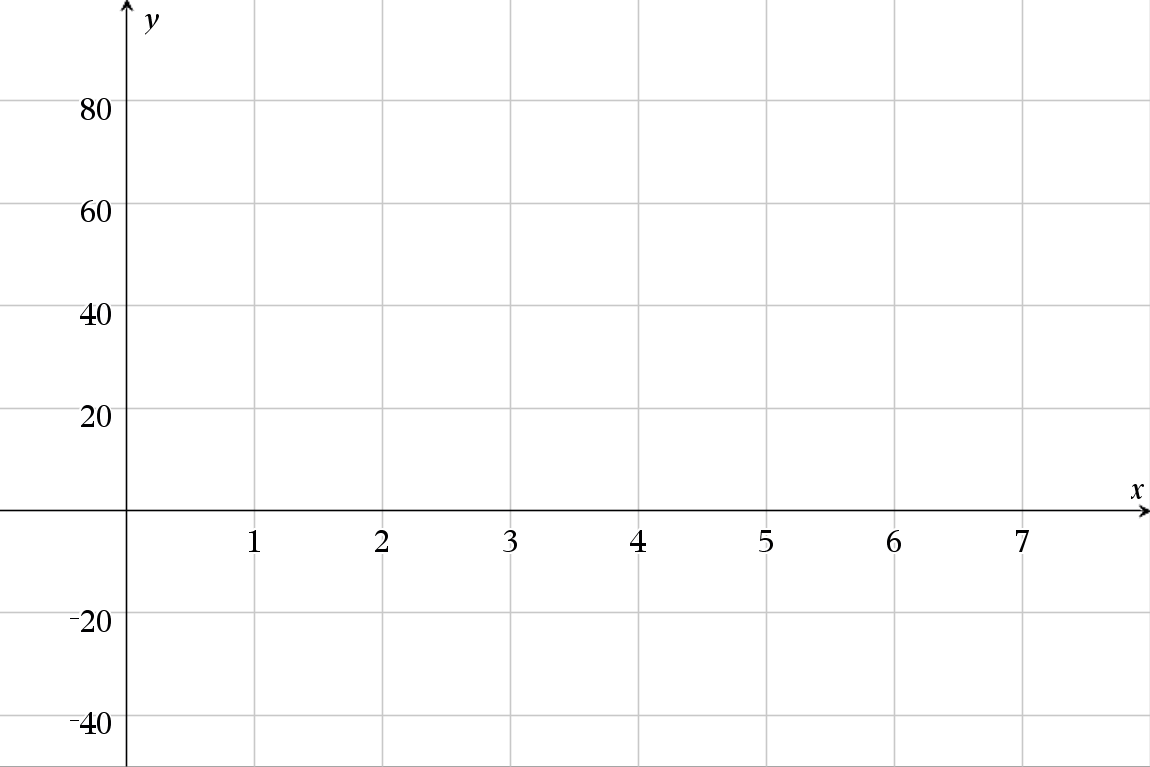 Peter
(1, 16)
(2, 5)
(3, 20)
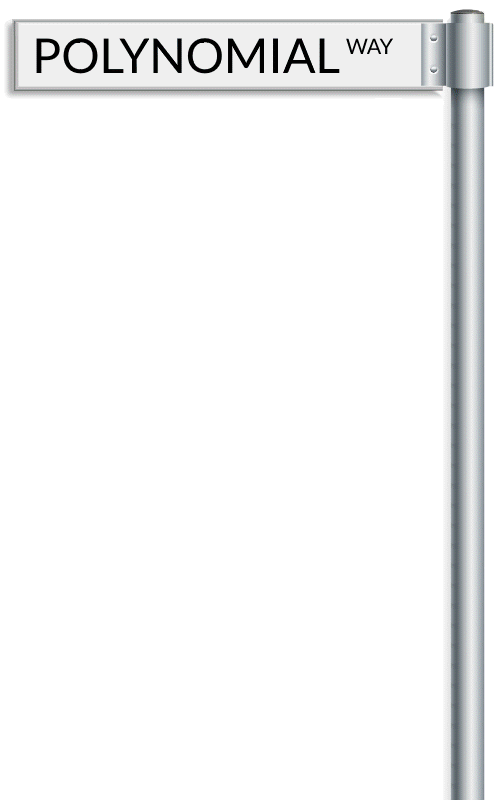 (4, 5)
(5, 18)
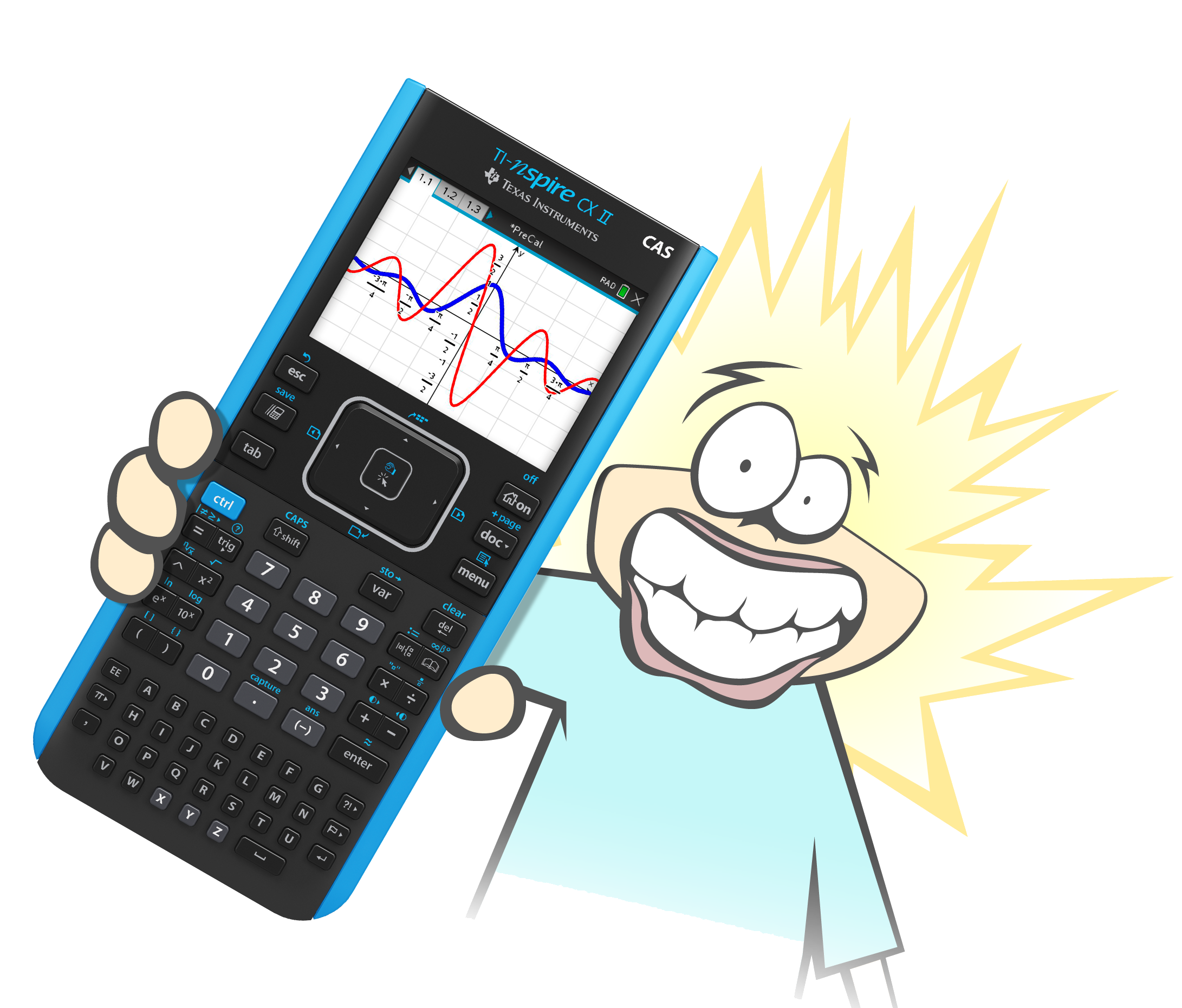 Introduction
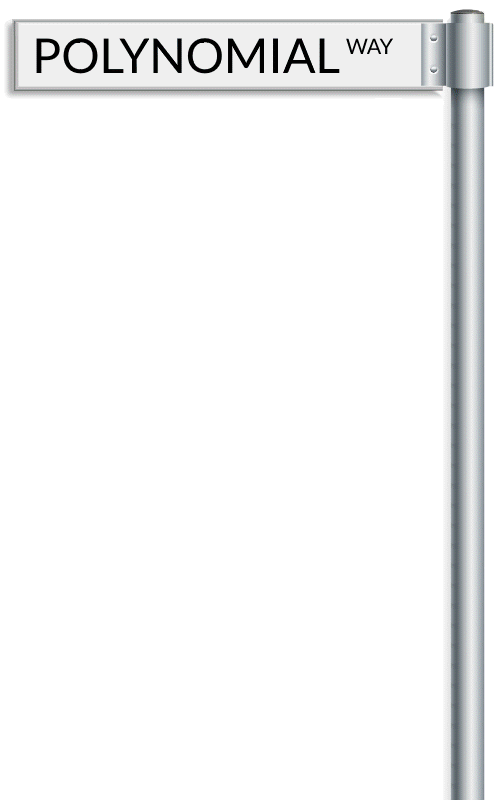 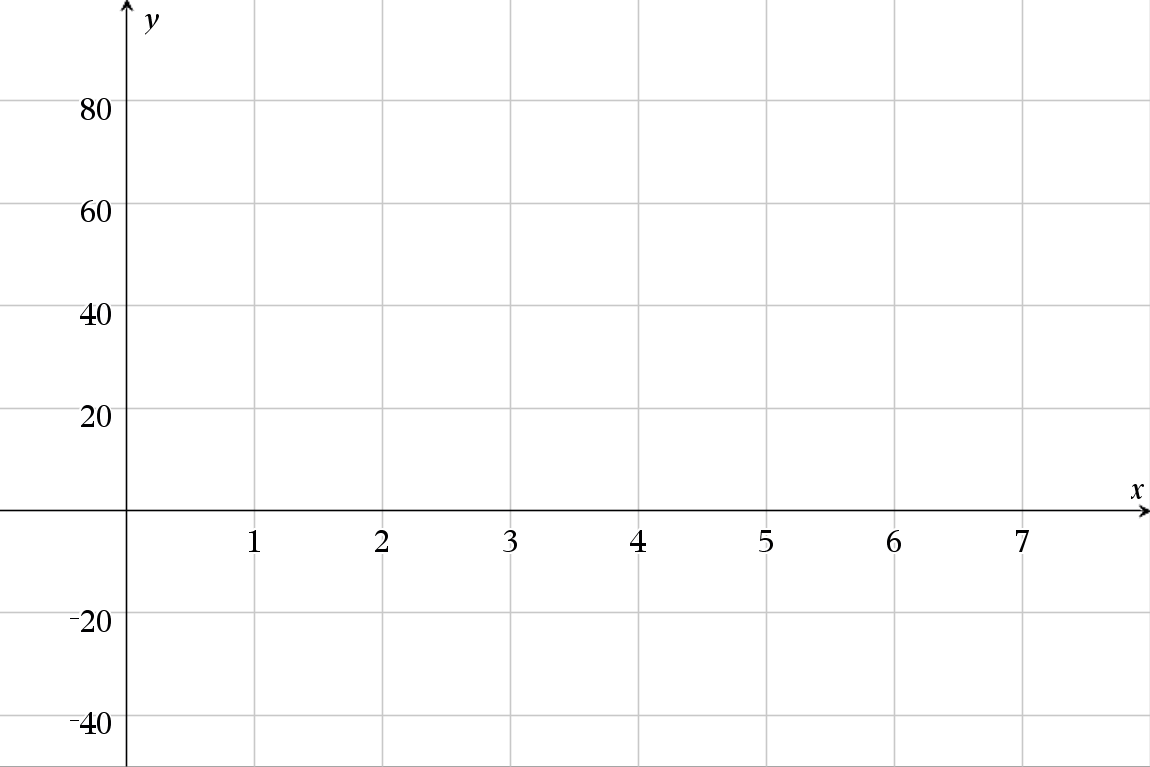 Peter
(1, 16)
(2, 5)
y=mx+c
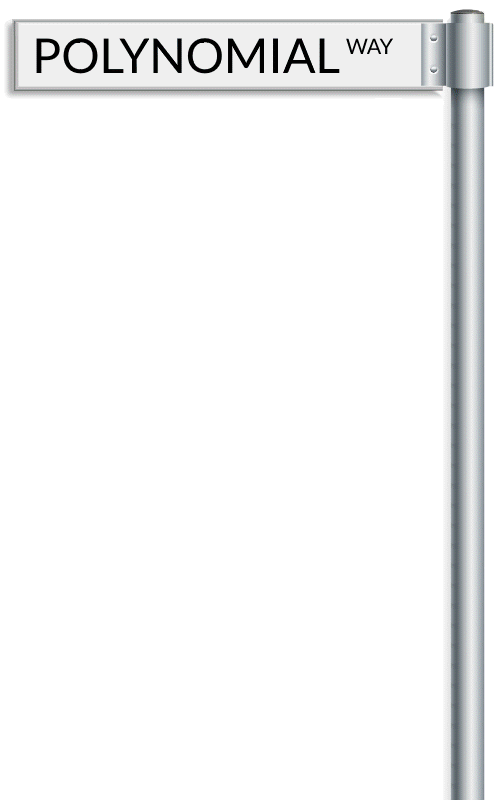 16=m+c
5=2m+c
m=_11
c=25
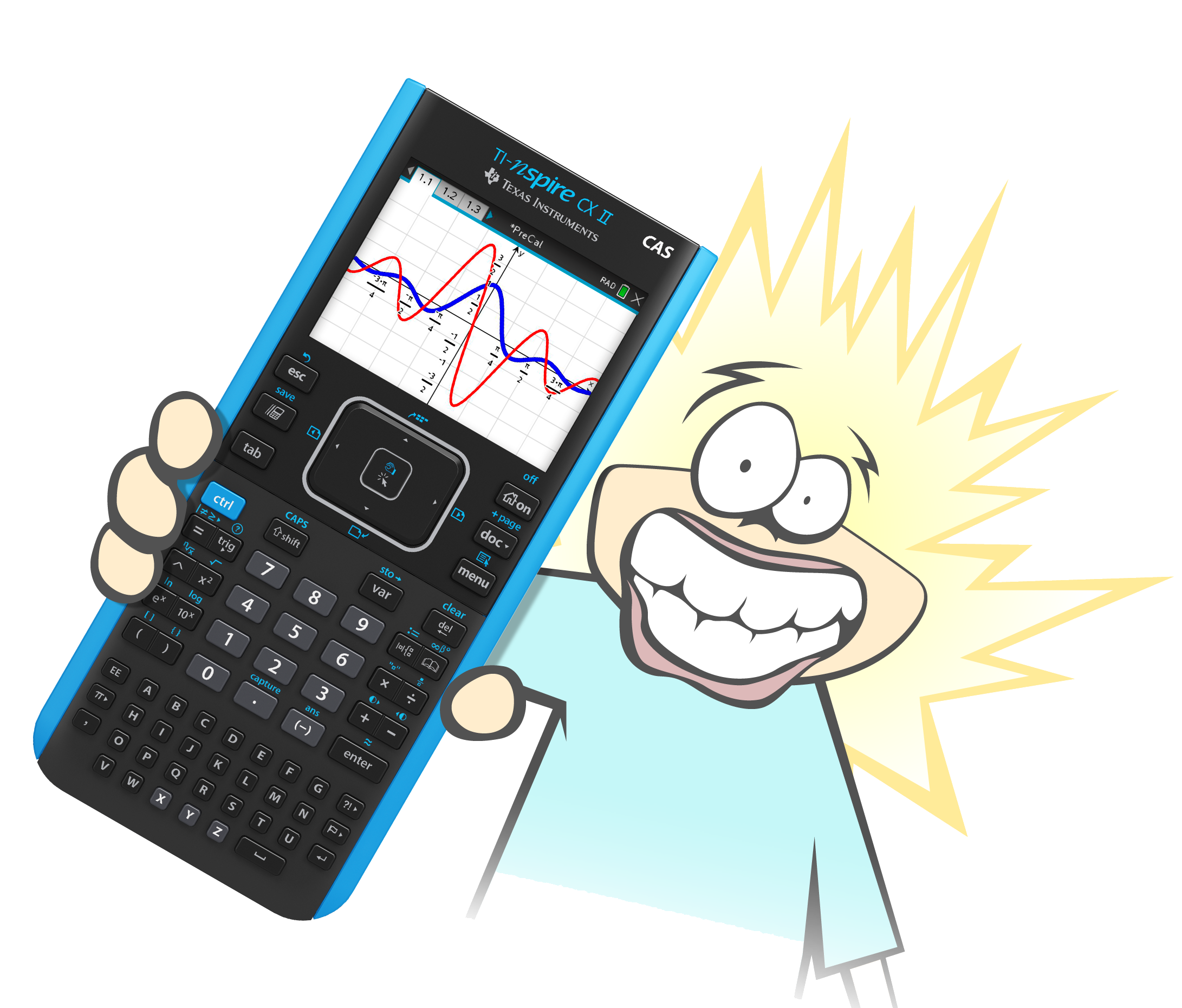 Introduction
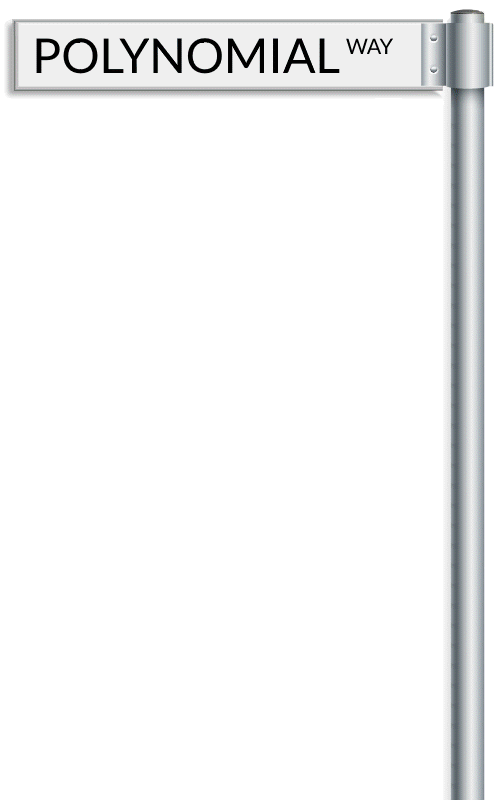 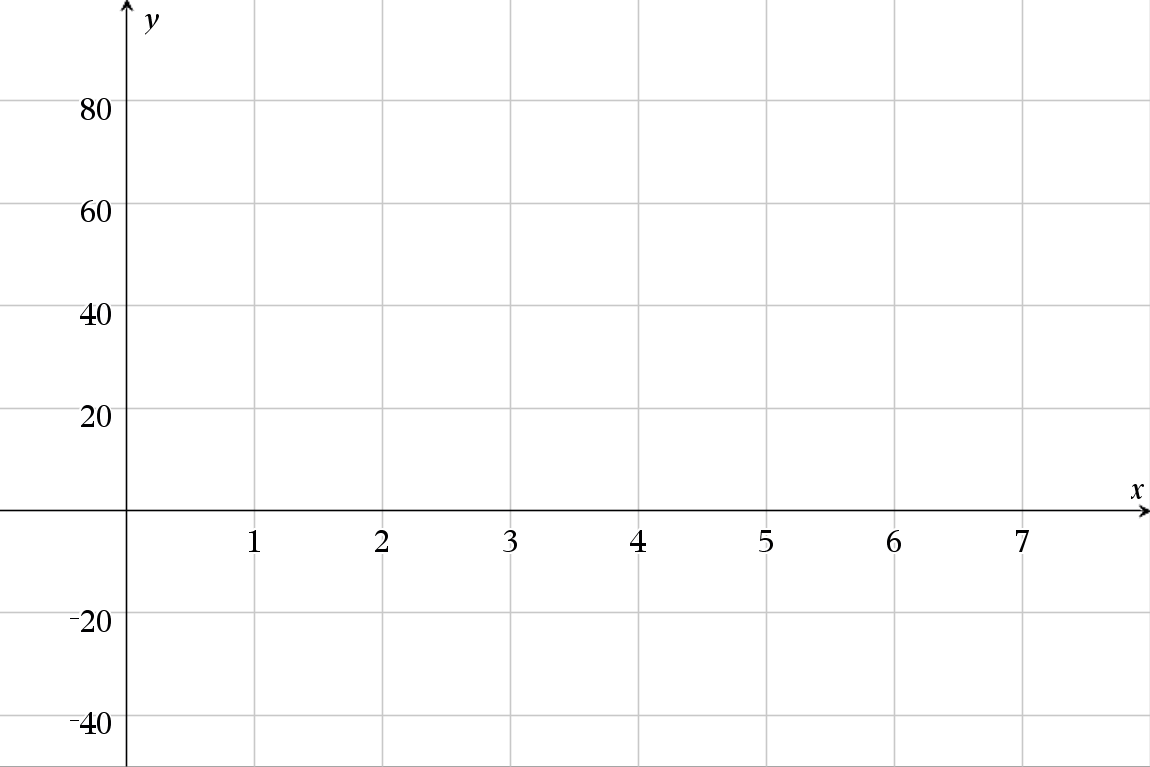 Peter
(1, 16)
(2, 5)
(3, 20)
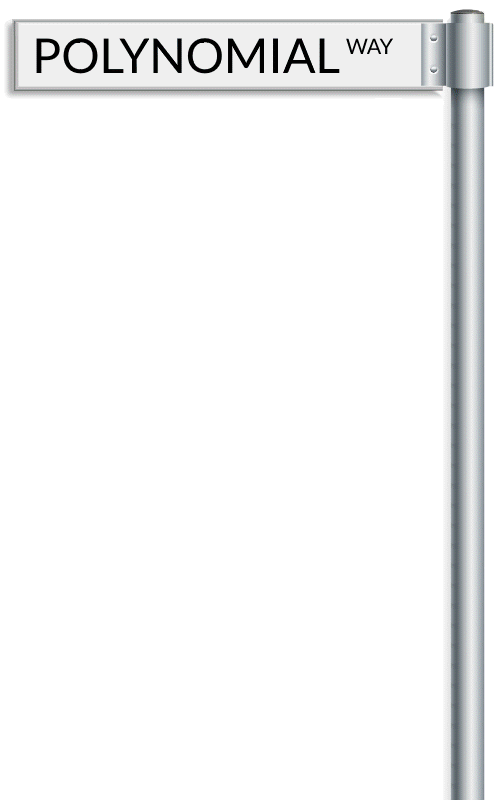 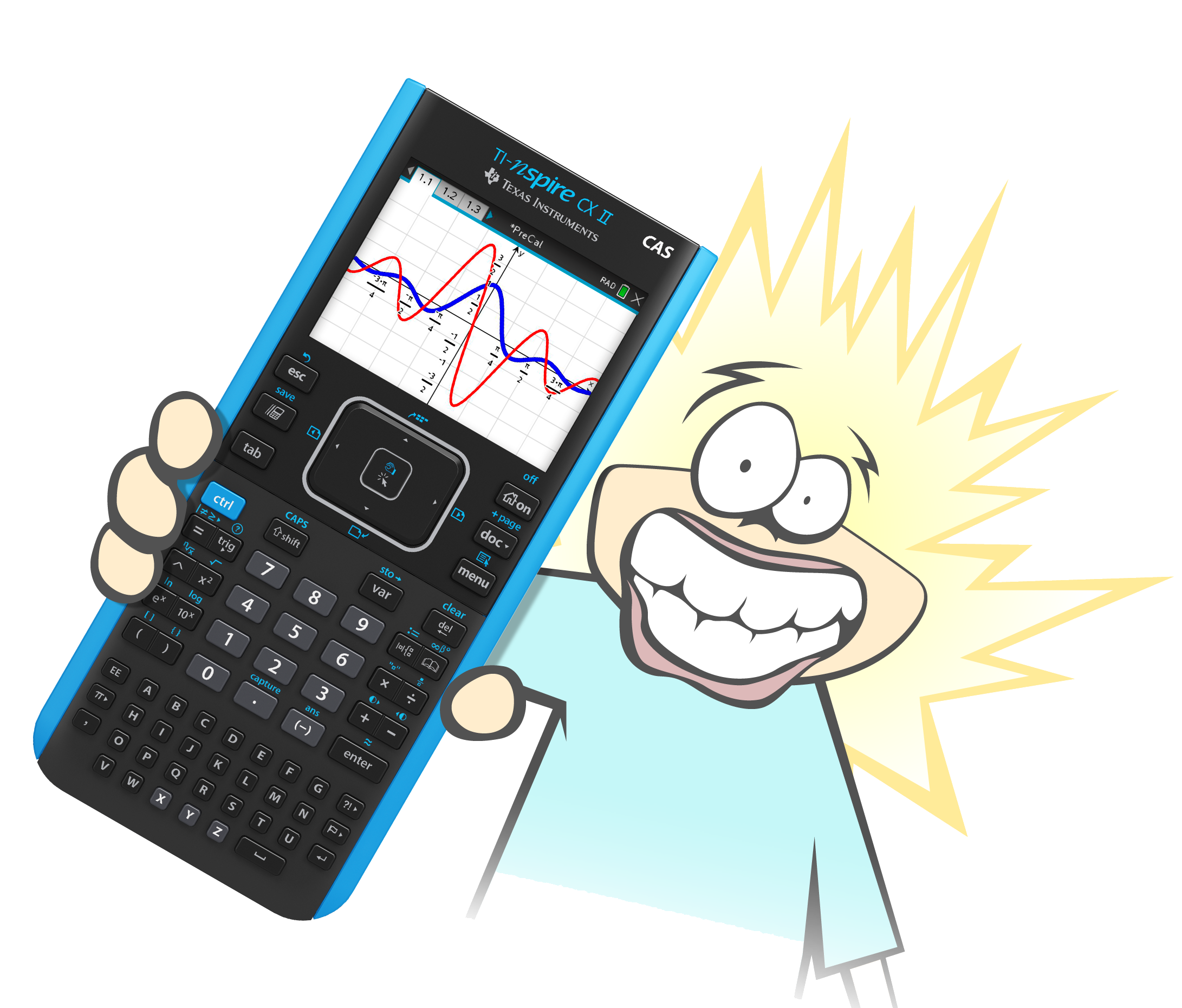 Introduction
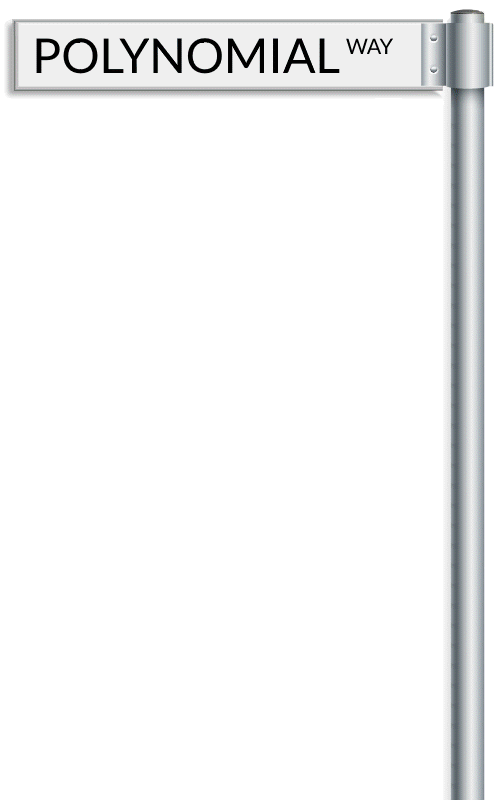 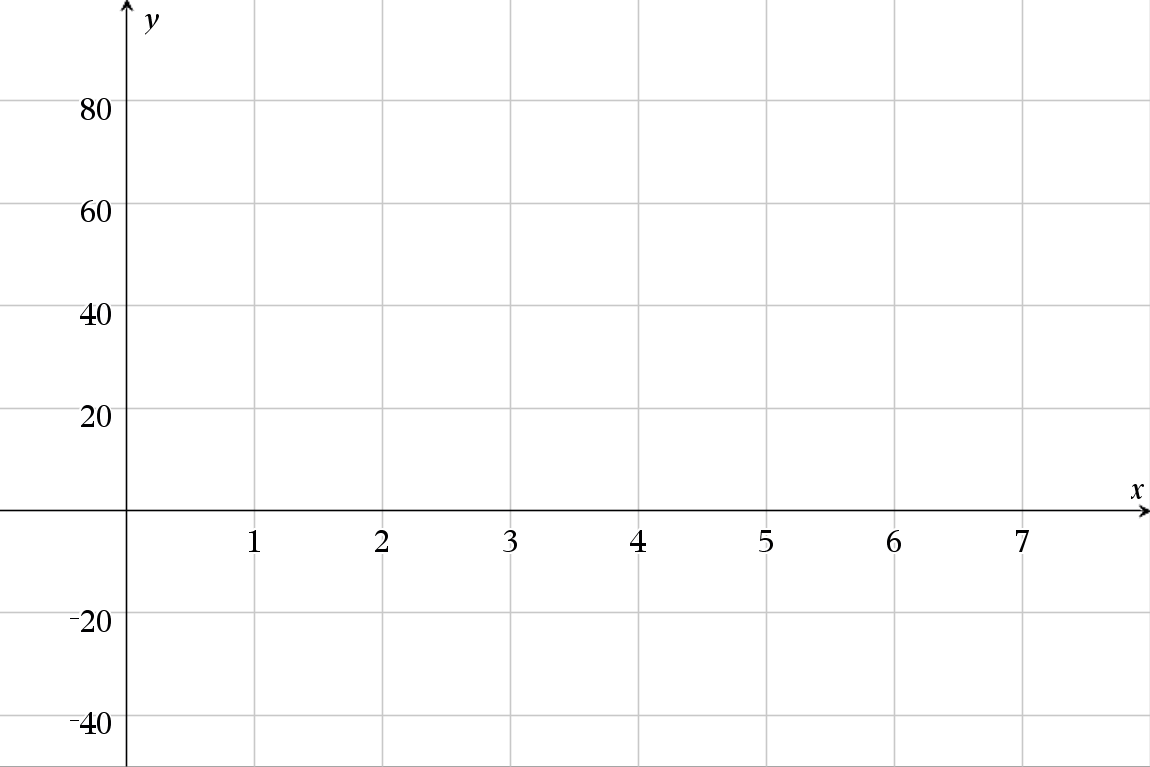 Peter
(1, 16)
(2, 5)
(3, 20)
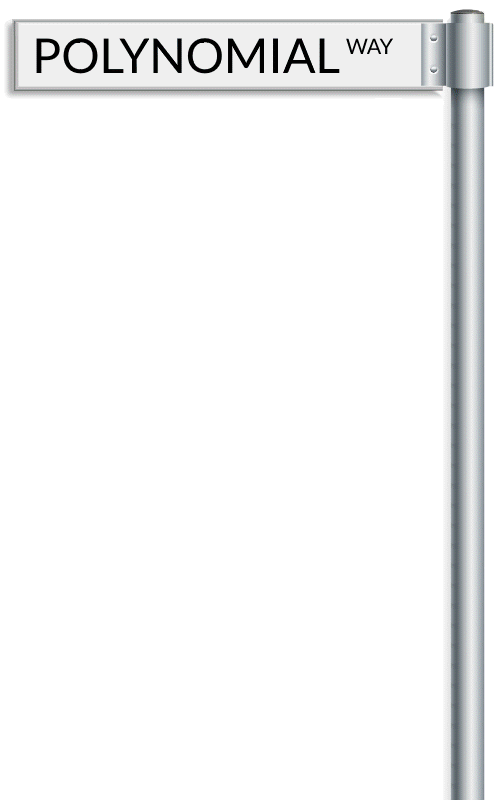 (4, 5)
(5, 18)
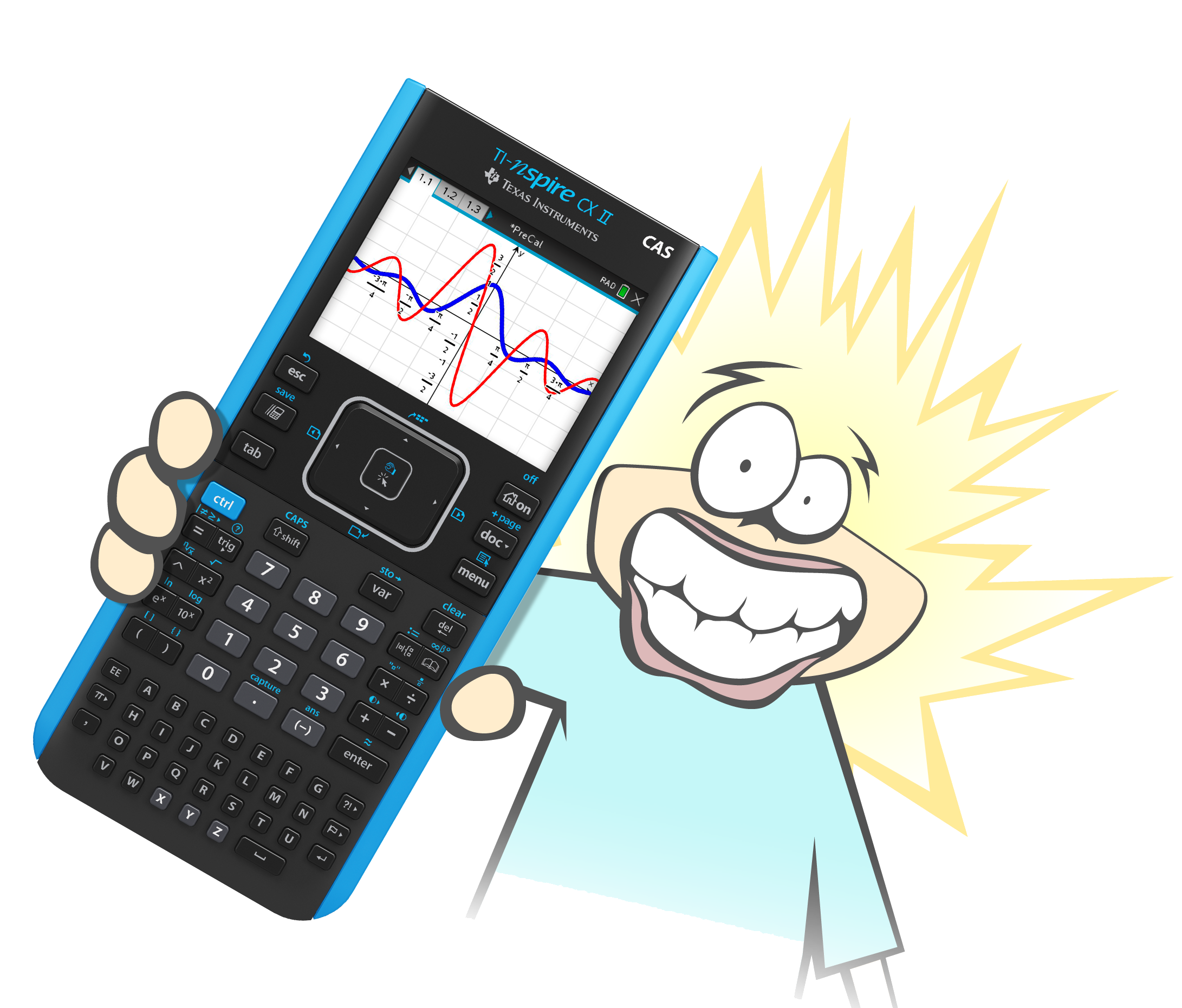 Calculations
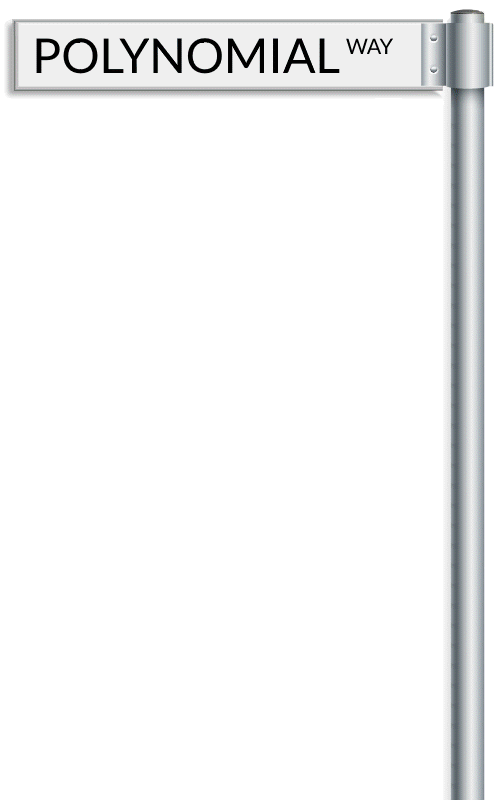 Peter
(1, 16)
(2, 5)
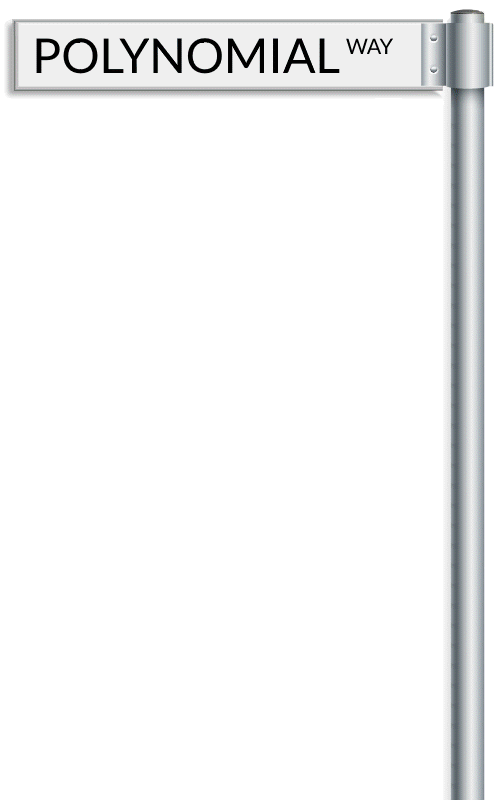 (3, 20)
(4, 5)
(5, 18)
Calculations
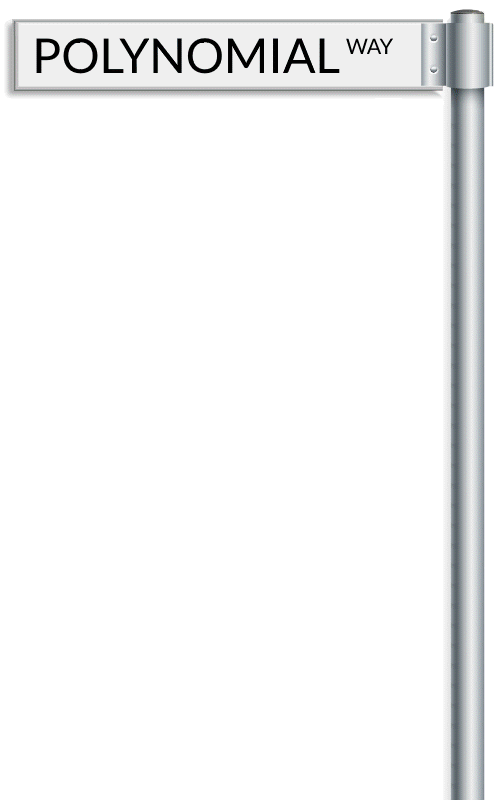 Peter
(1, 16)
(2, 5)
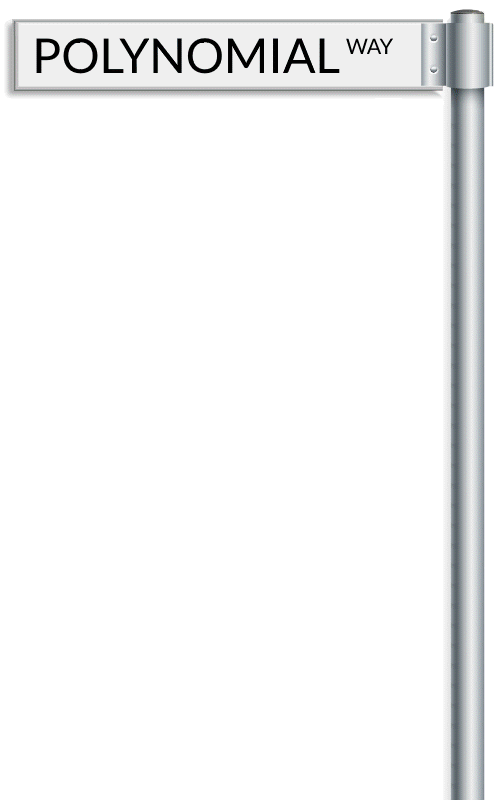 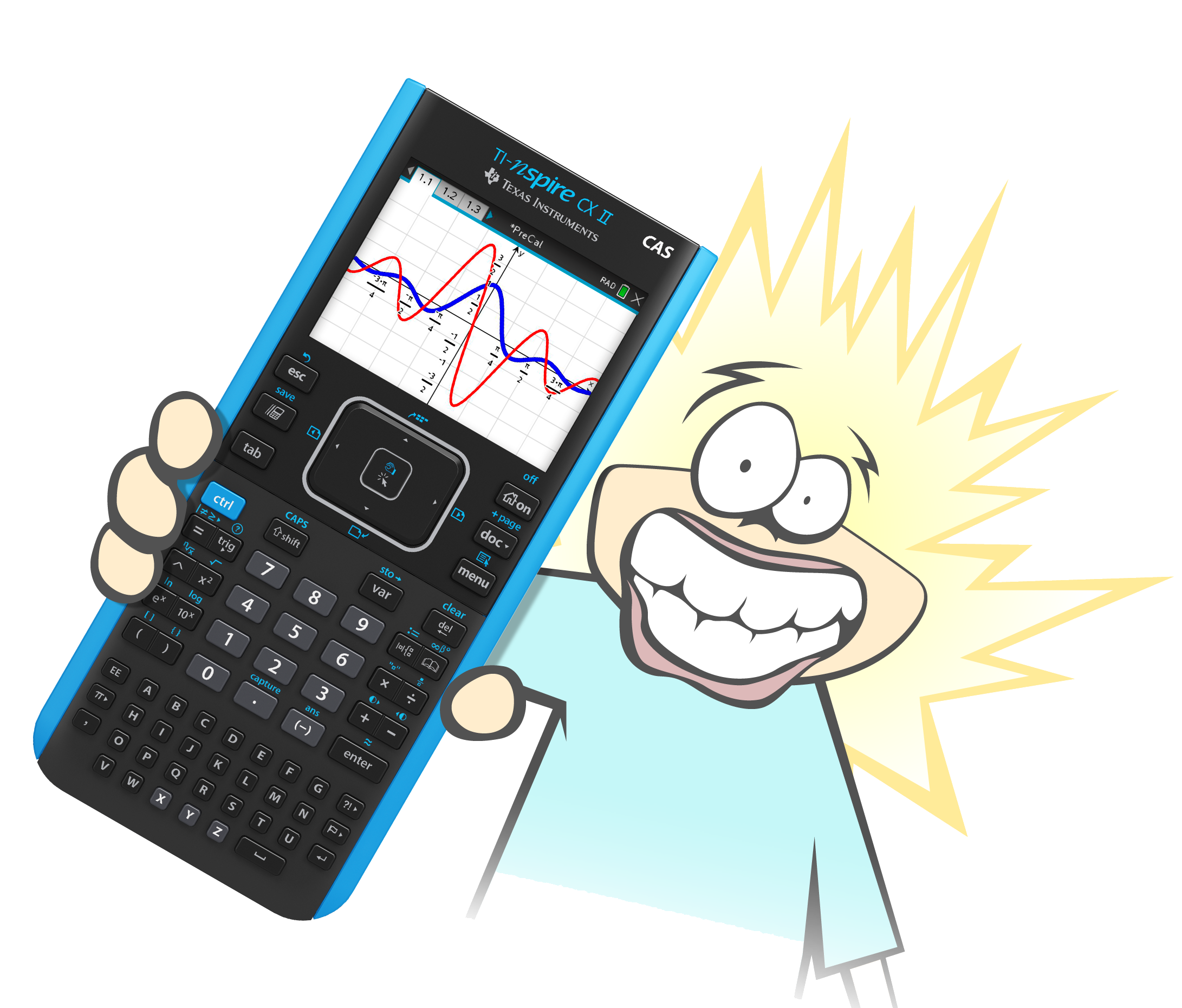 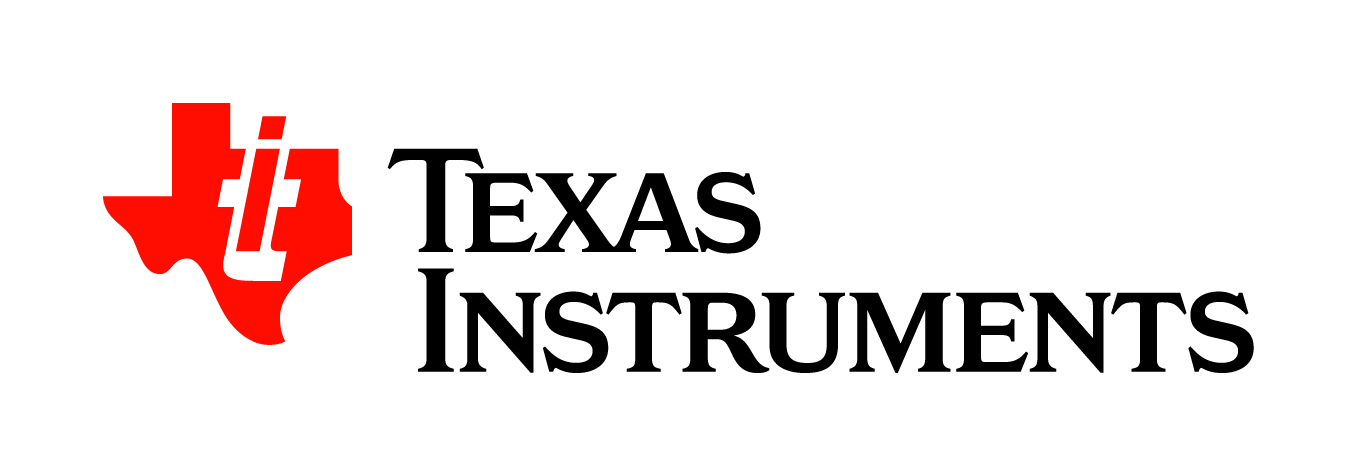 Calculations
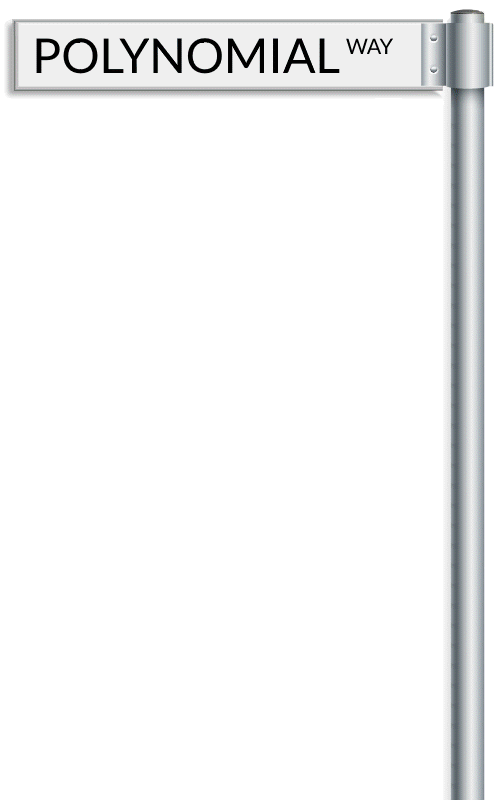 Peter
(2, 5)
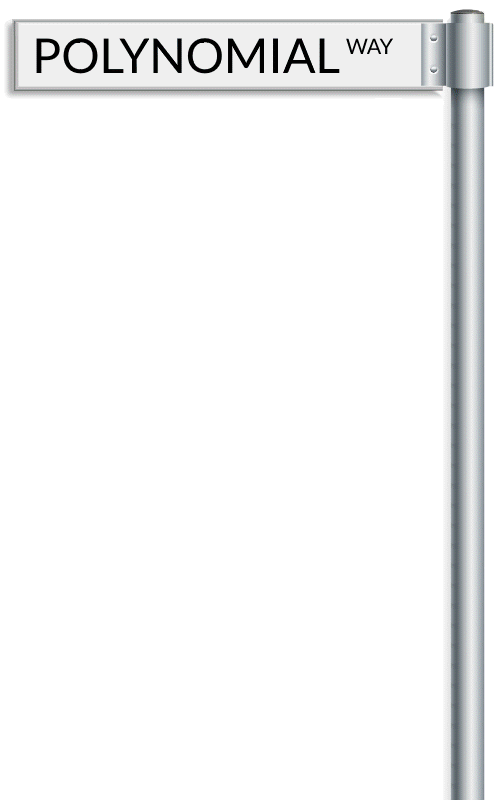 (3, 20)
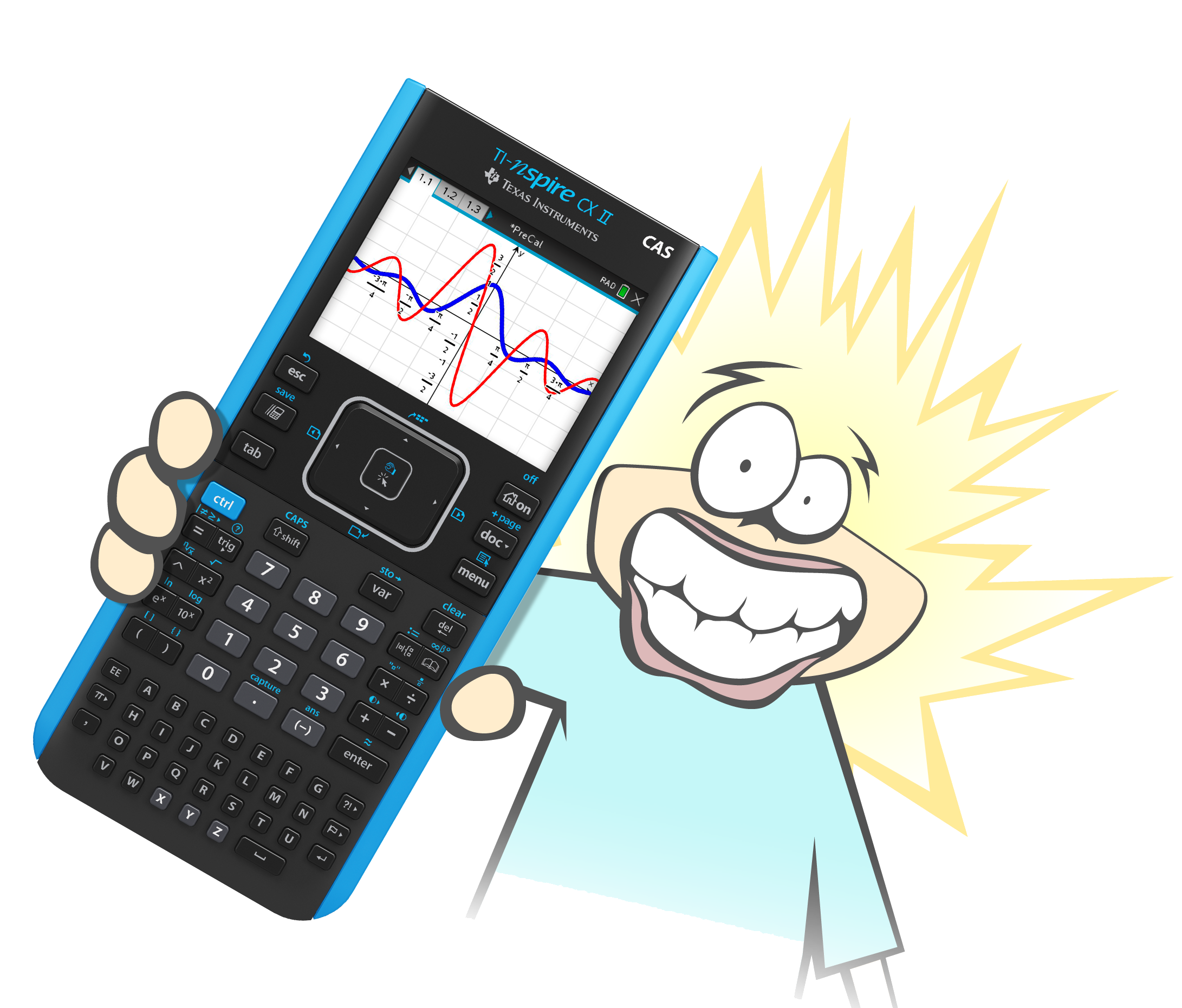 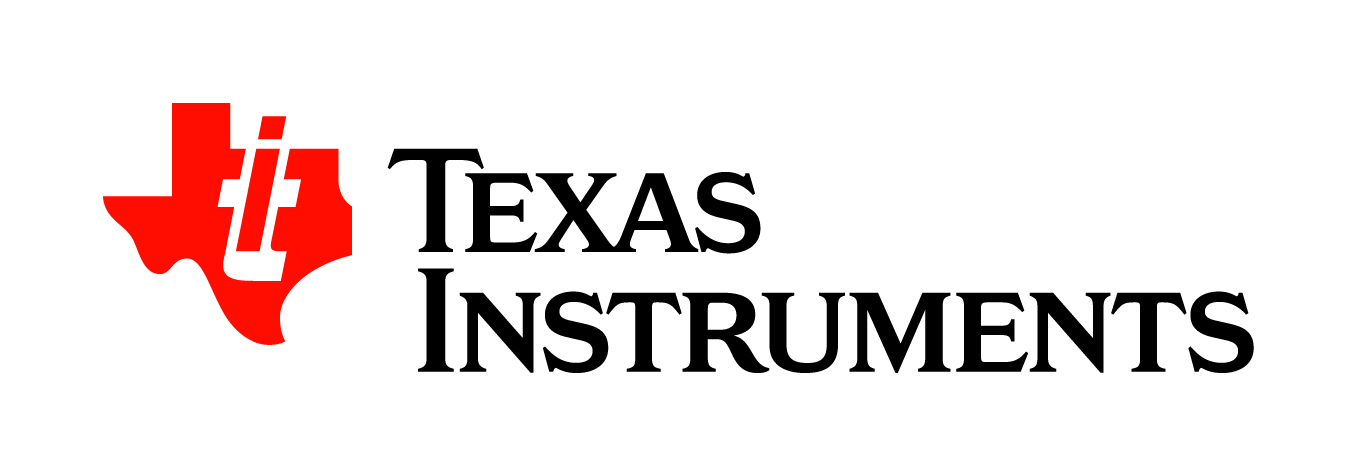 Calculations
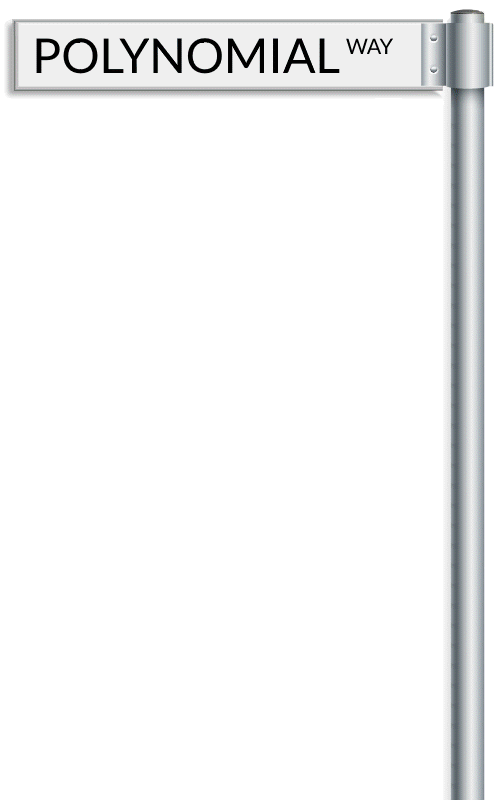 Peter
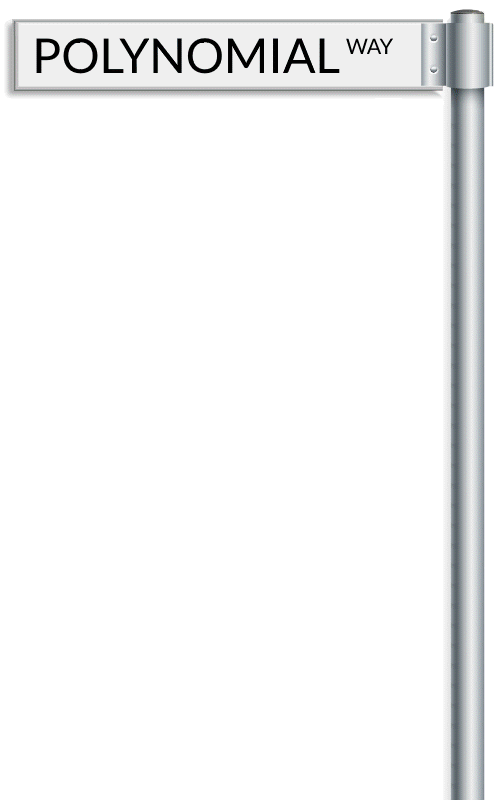 (3, 20)
(4, 5)
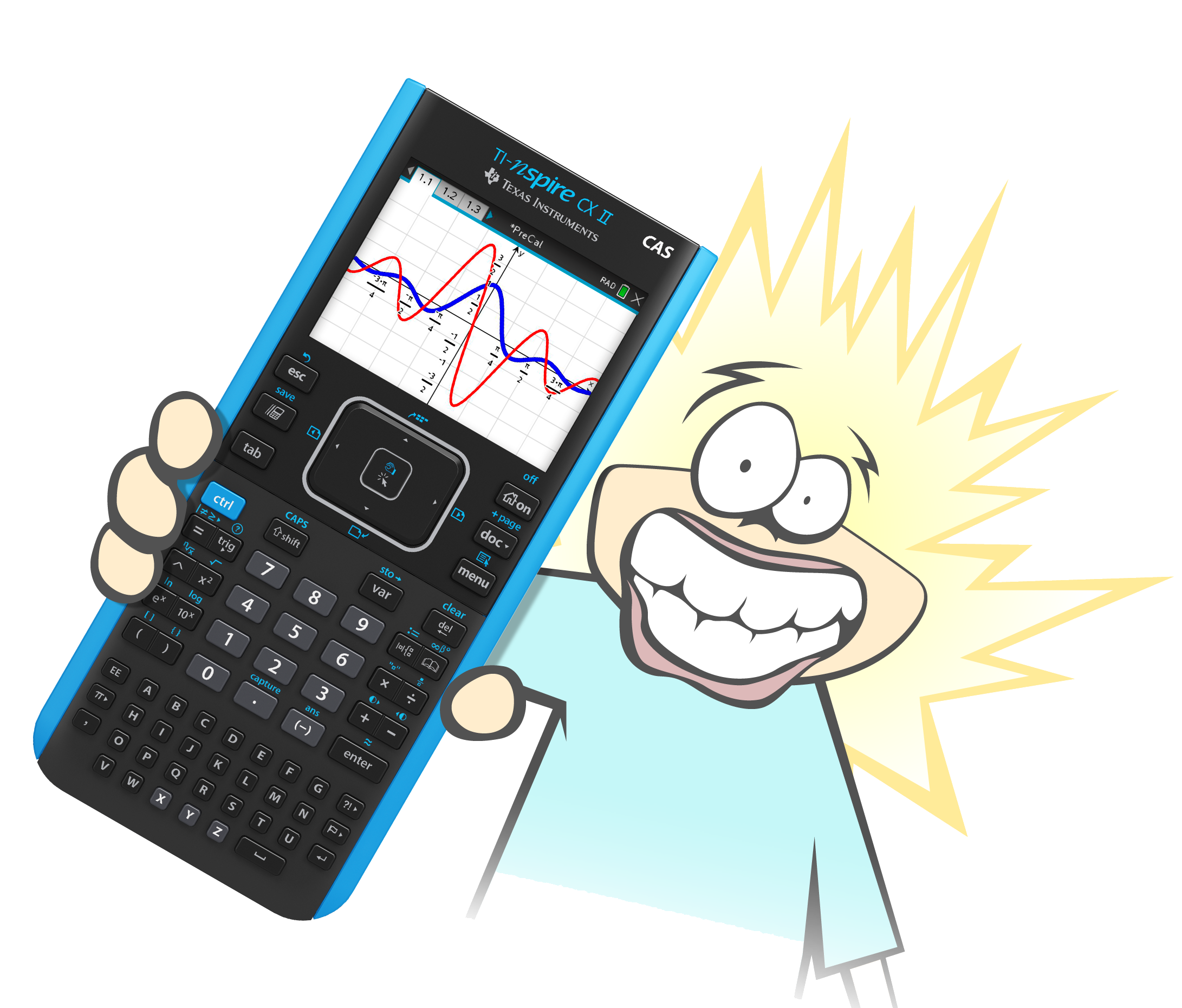 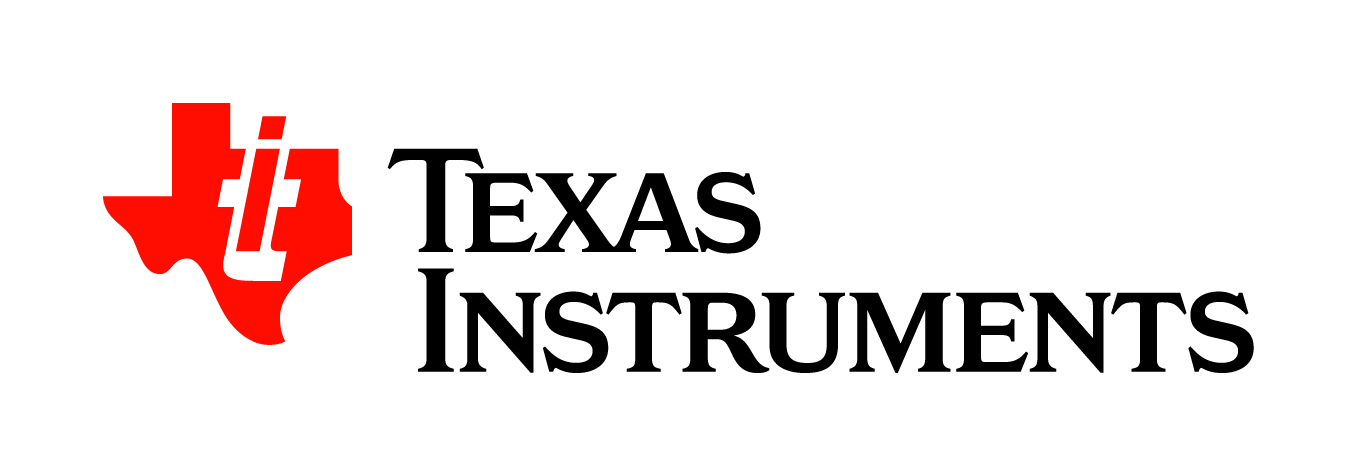 Calculations
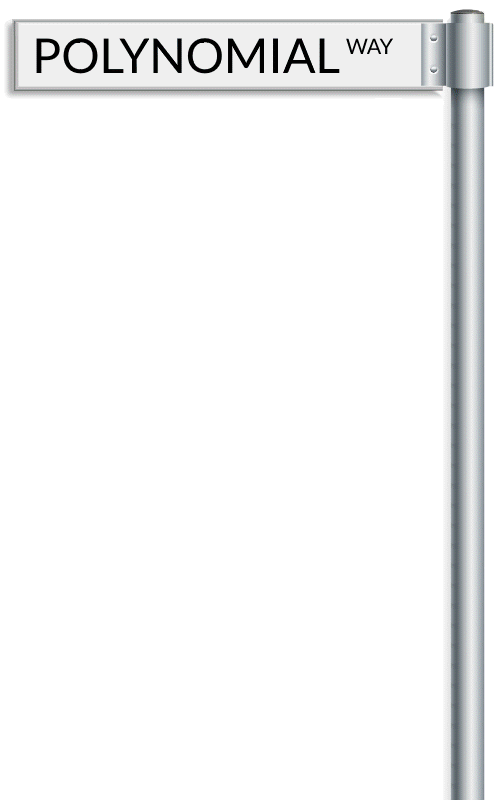 Peter
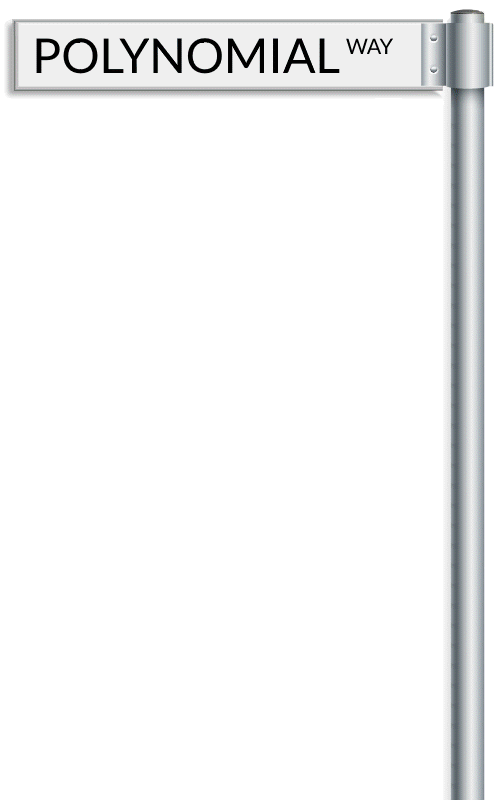 (4, 5)
(5, 18)
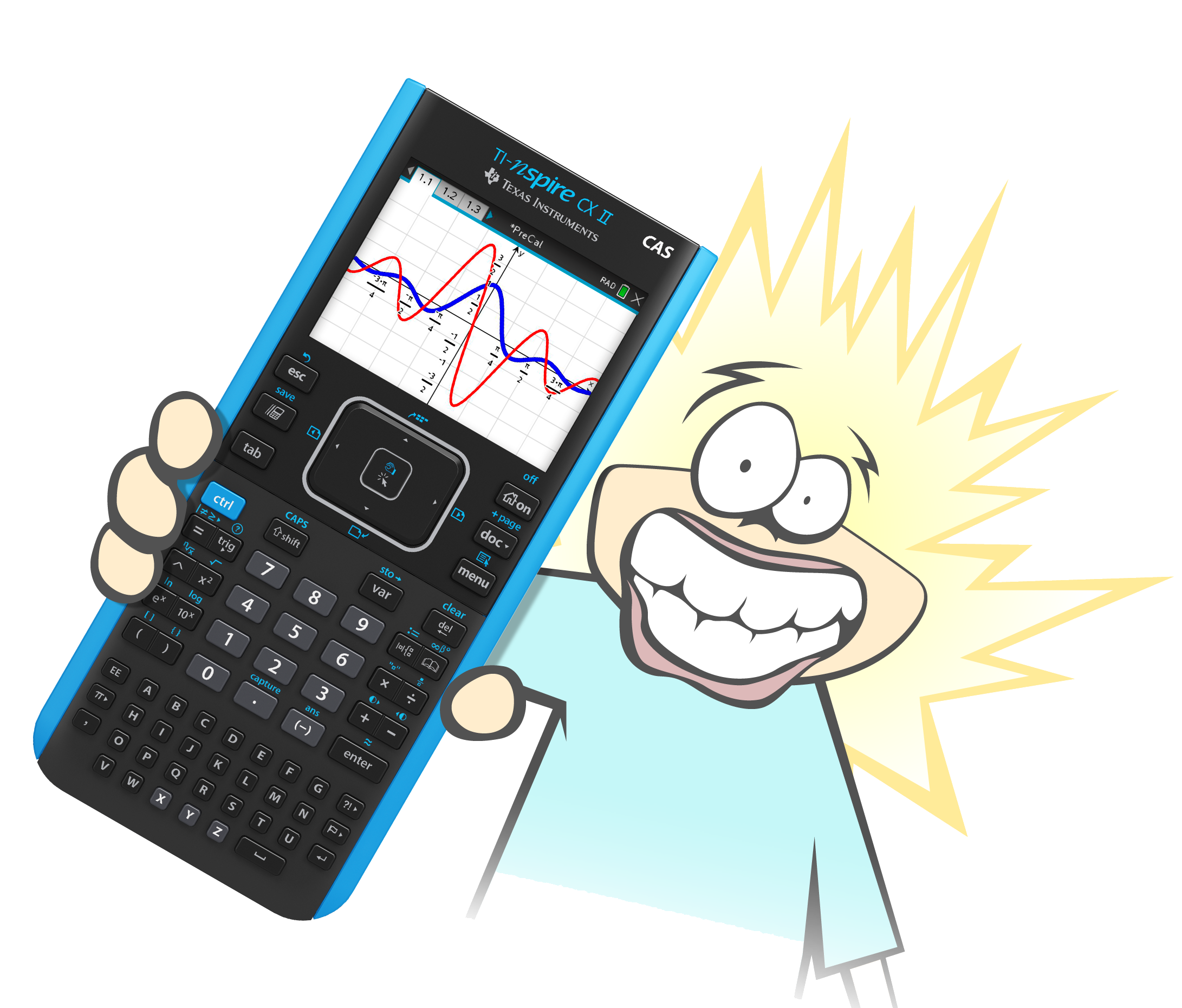 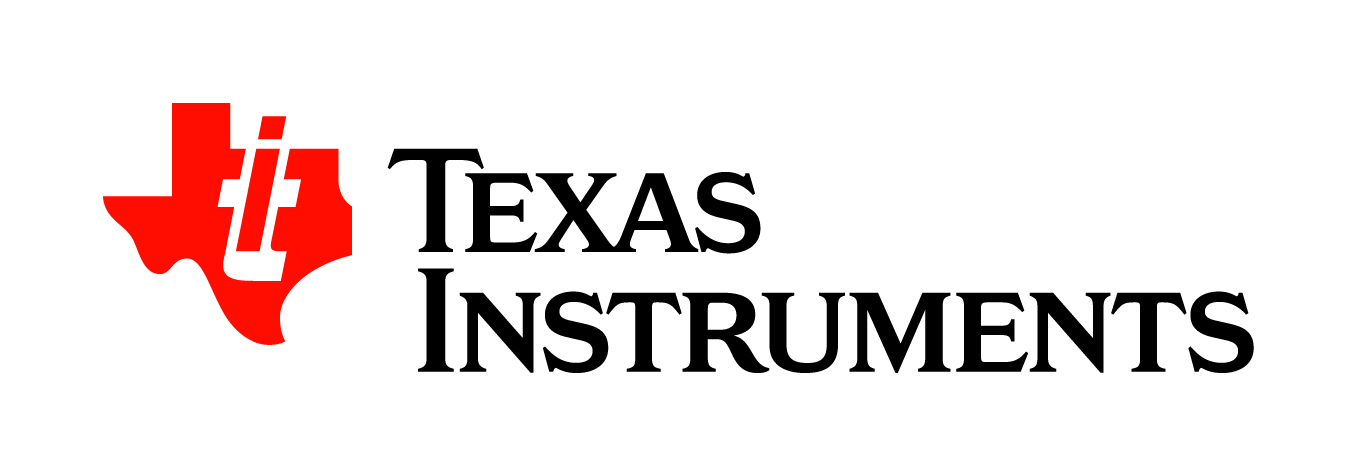 Calculations
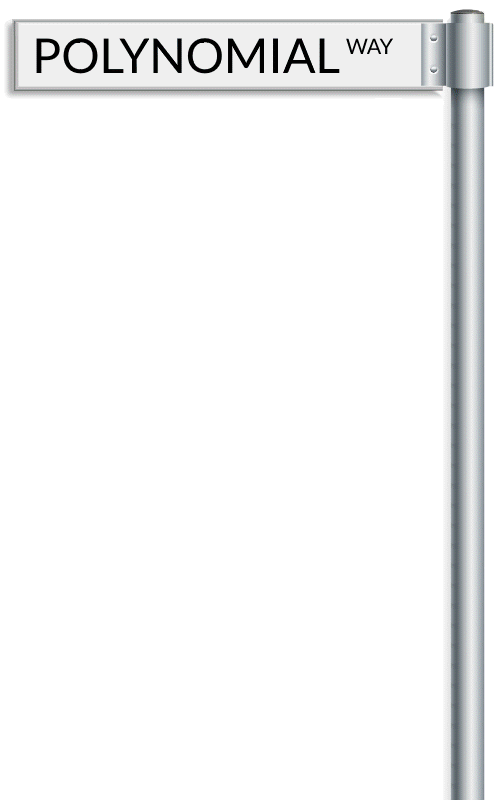 Peter
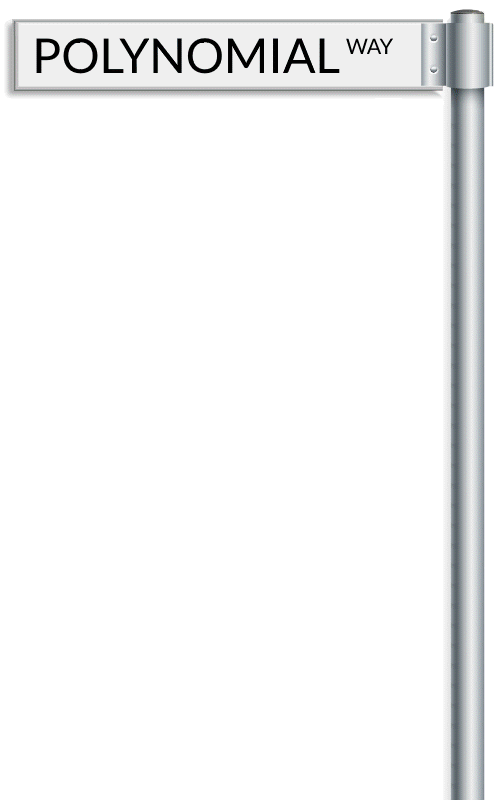 Five equations with five unknowns becomes four equations with four unknowns. Keep going ...
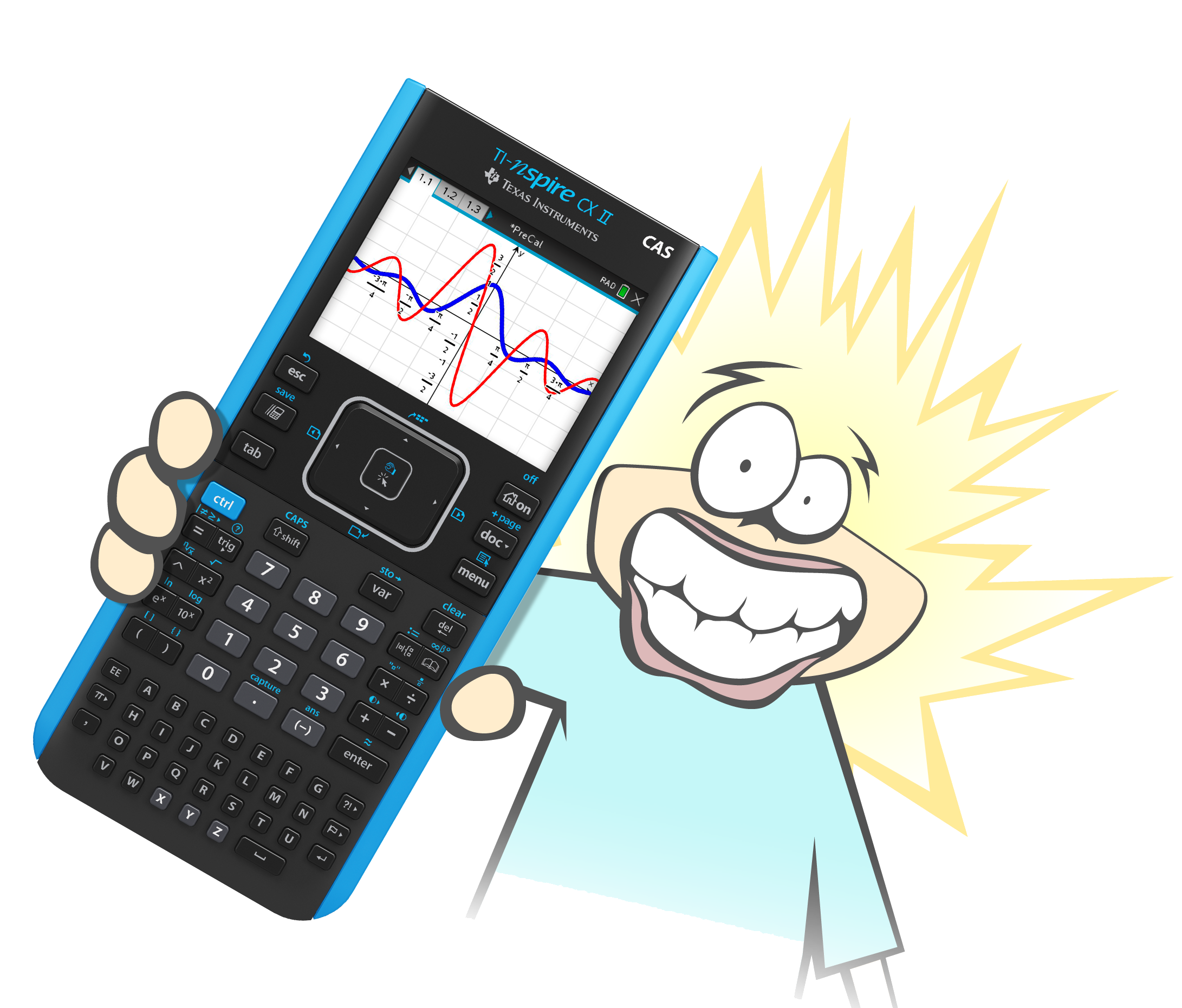 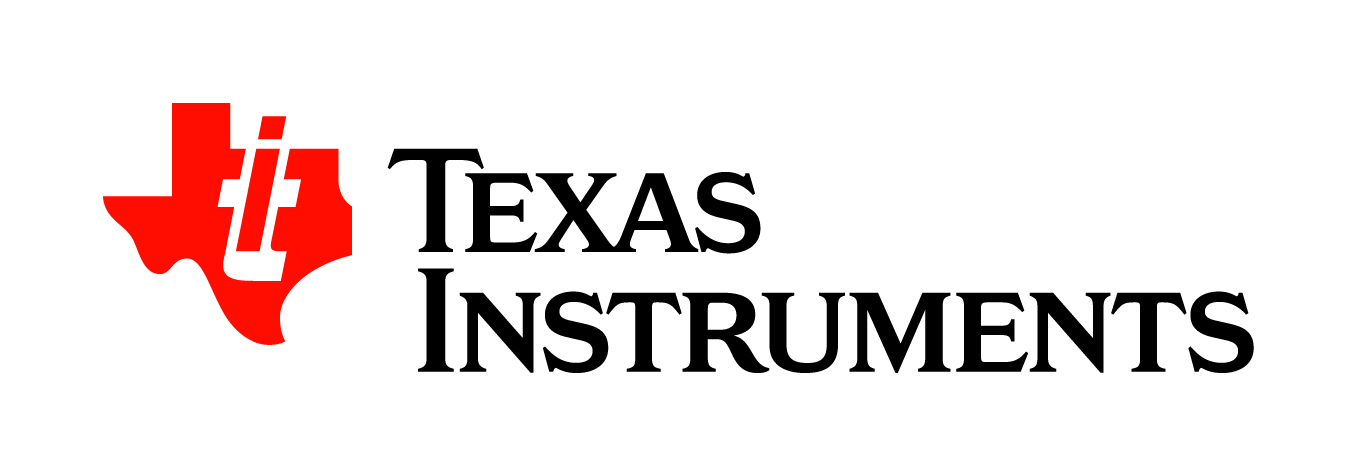 Exploring
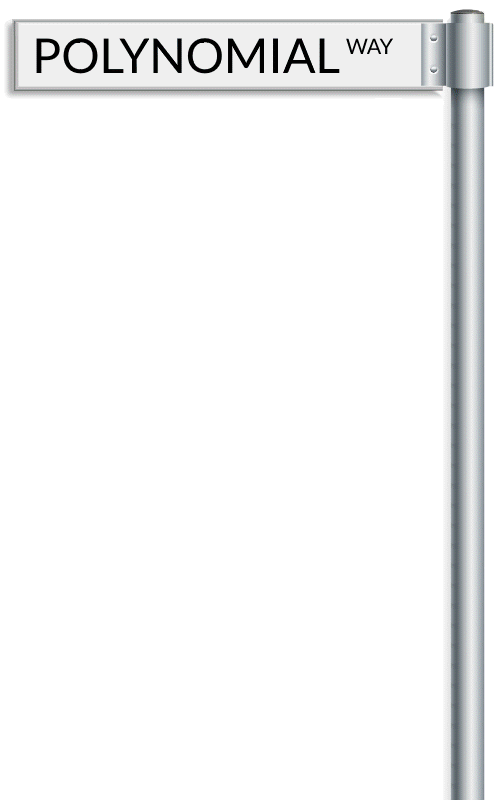 Fox
(1, 6)
(2, 15)
(3, 24)
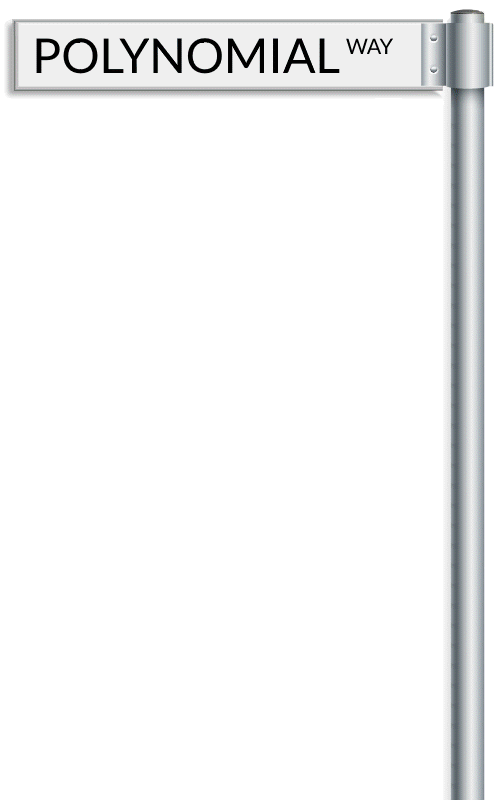 What degree polynomial is required?
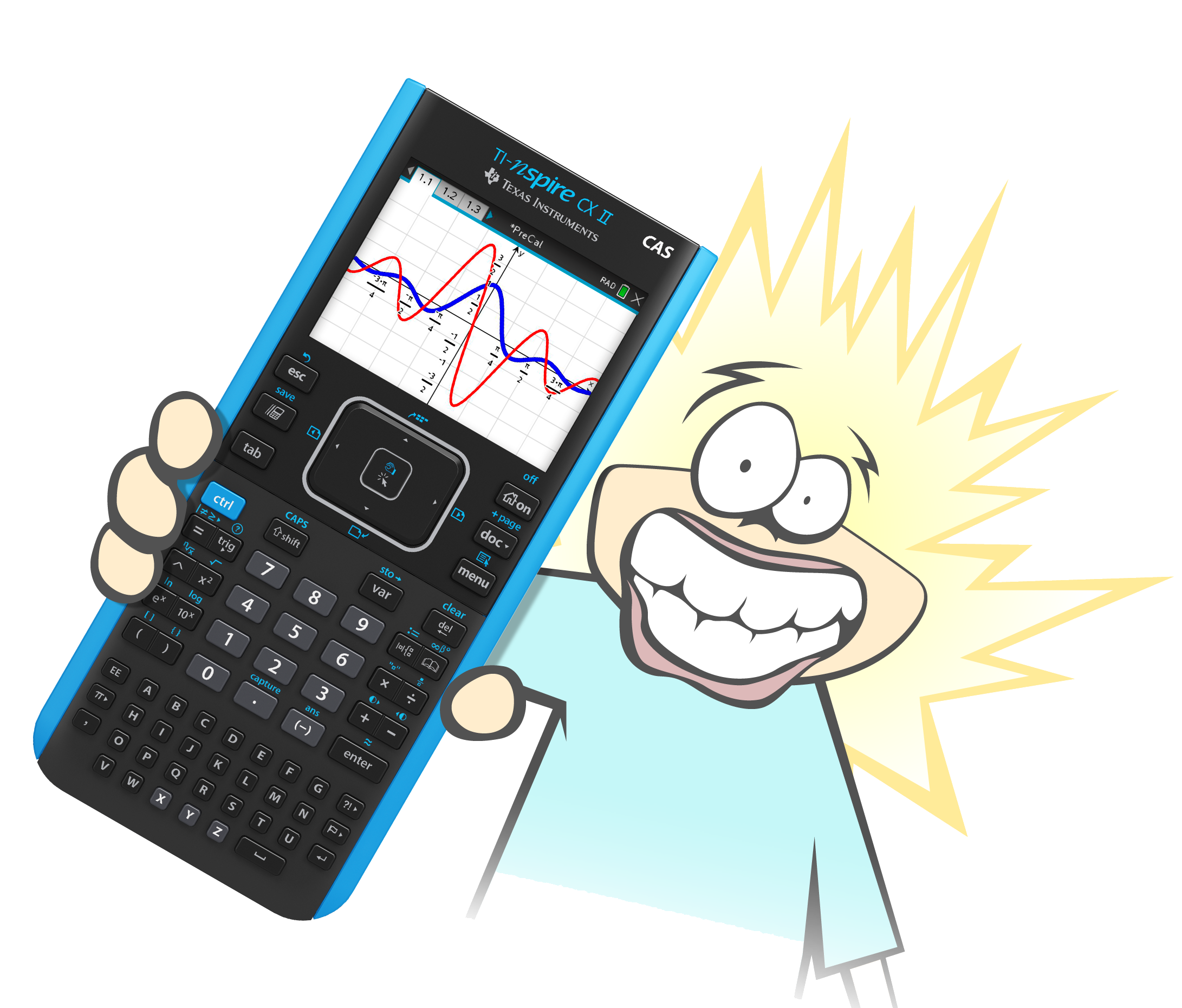 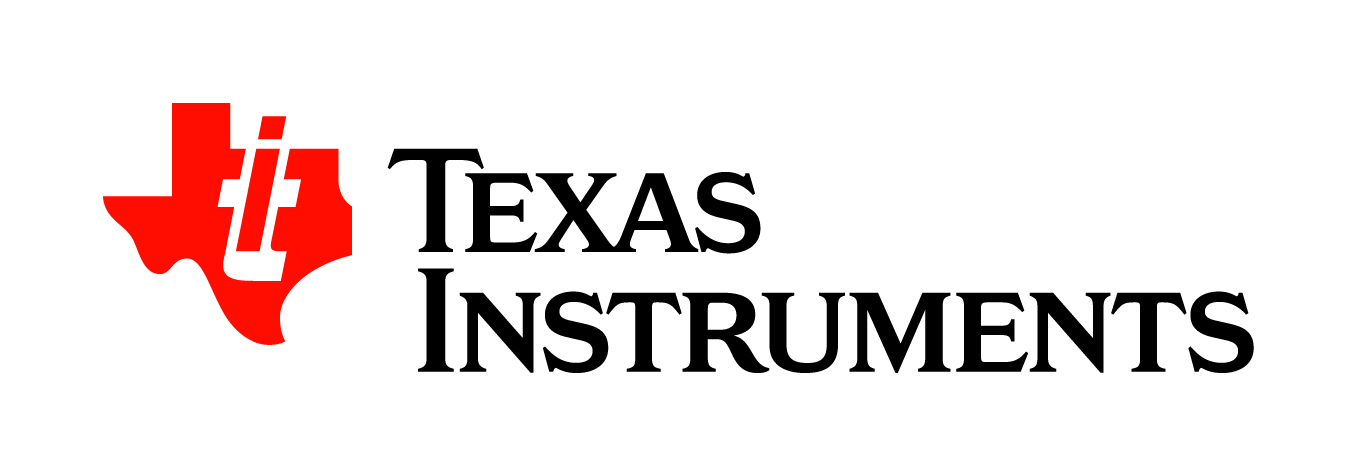 Exploring - 3 Letter Names
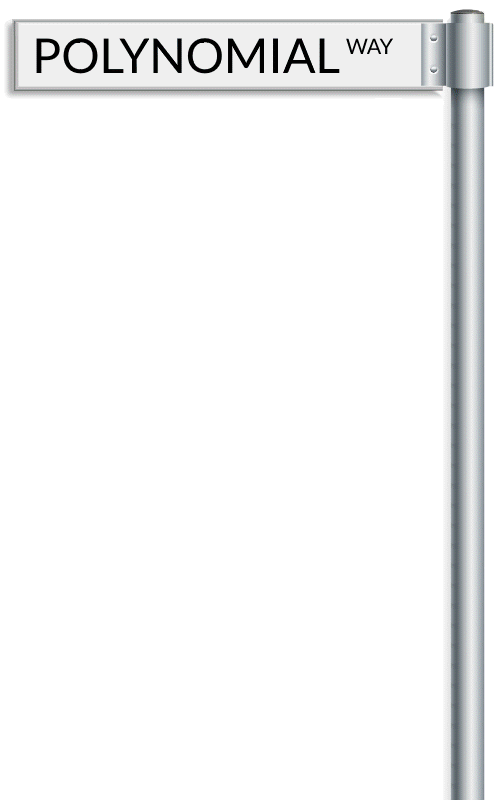 Abe, Ace, Ada, Alf, Ali, Amy, Ann, Ari, Art, Ava, Ben, Bev, Bob, Bud, Cam, Con, Coy, Dan, Deb, Dee, Del, Don, Dot, Ela, Eli, Era, Eva, Eve, Fae, Fay, Fox, Gay, Gil, Gus, Guy, Hal, Ian, Ida, Ike, Ira, Iva, Ivy, Jan, Jay, Jed, Jim, Joe, Jon, Joy, Kai, Kay, Ken, Kia, Kim, Koa, Kye, Lea, Leo ...
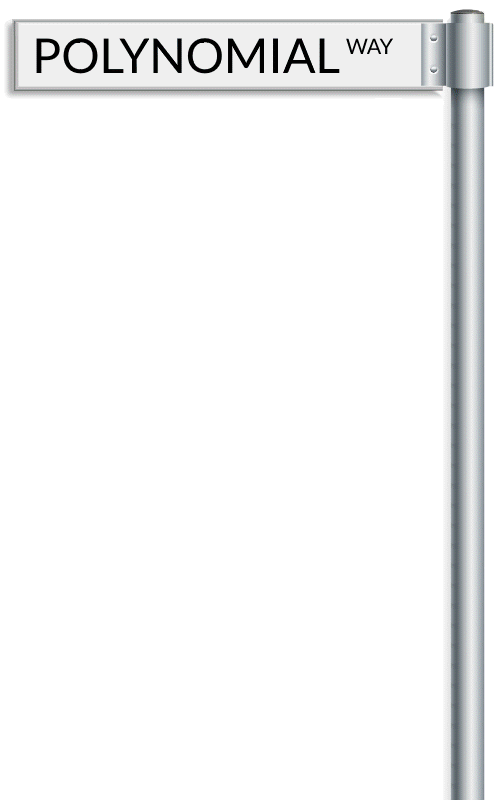 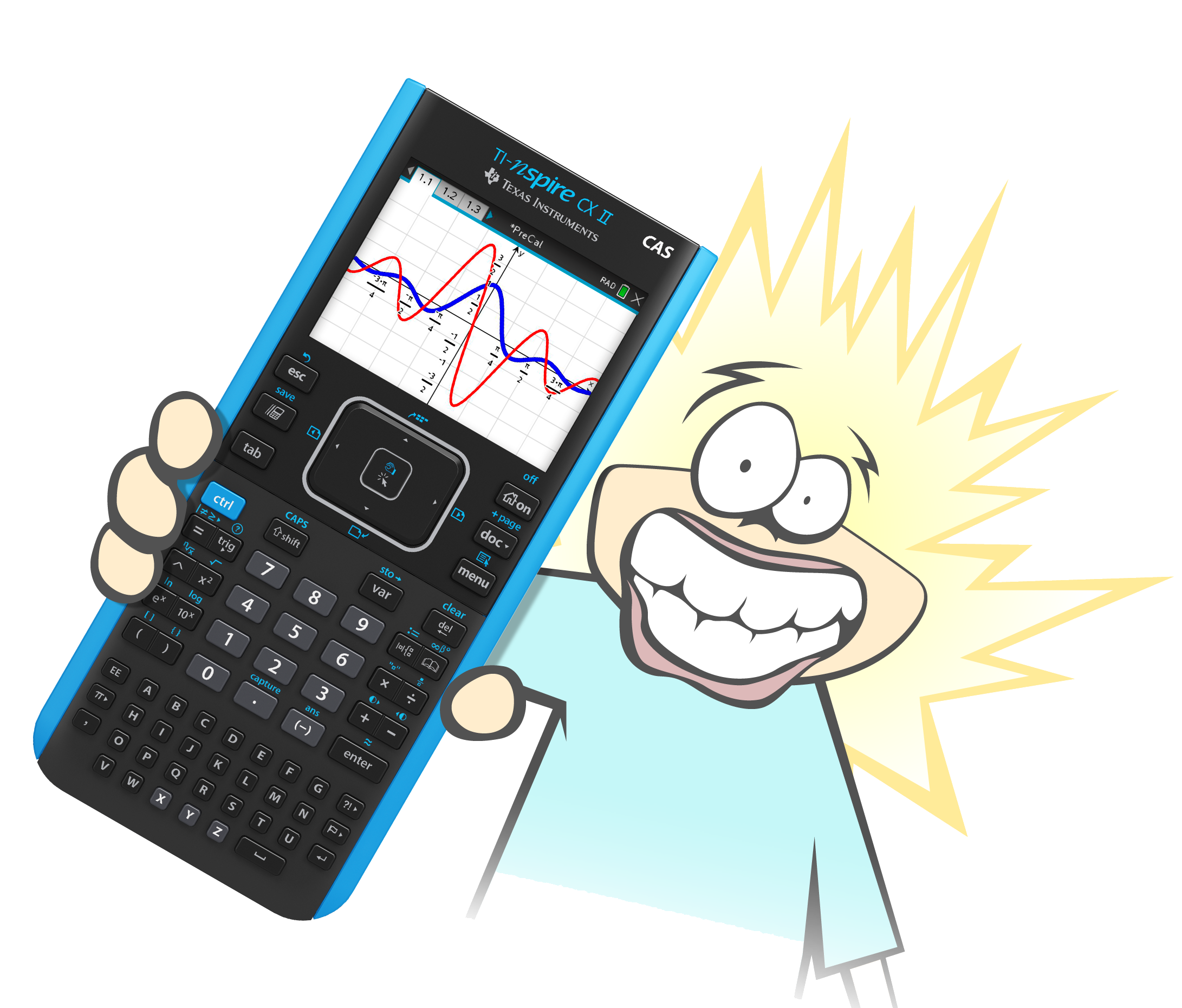 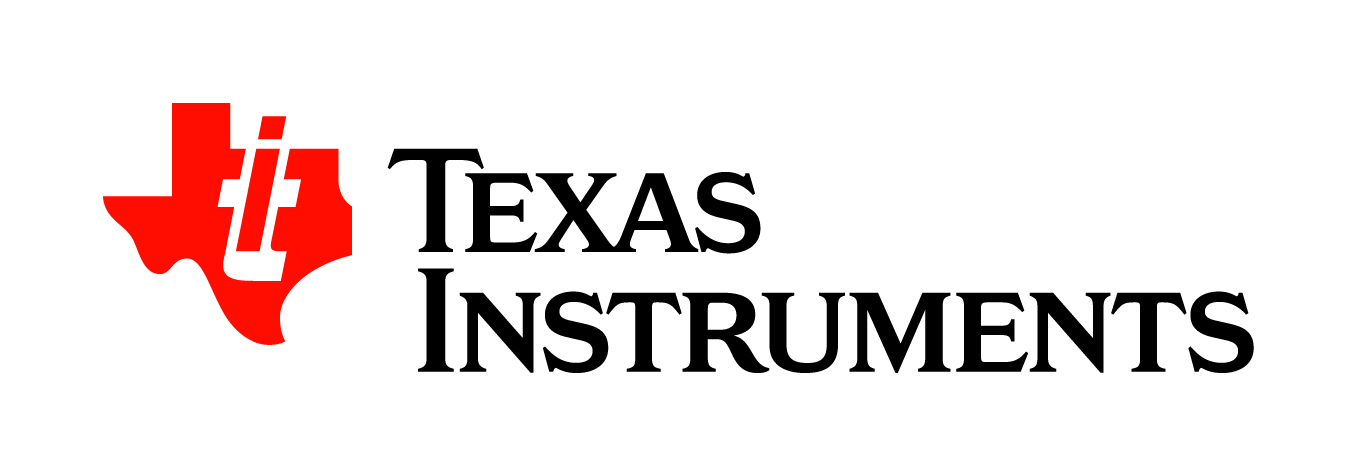 Exploring - 3 Letter Names
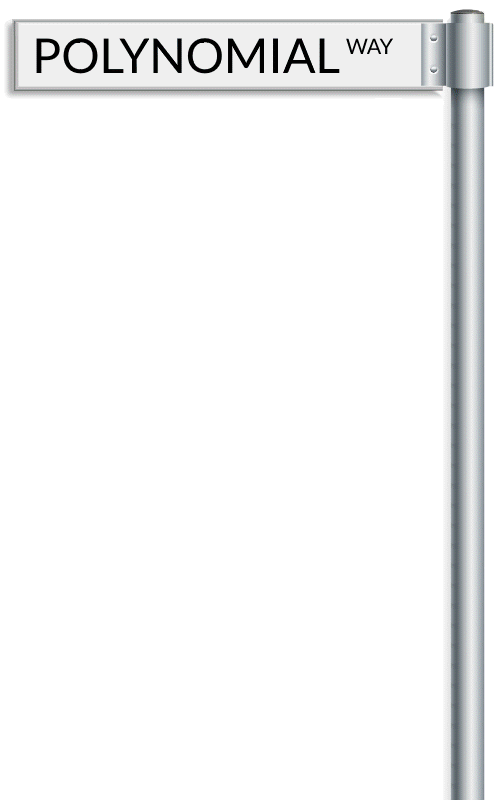 Les, Liv, Liz, Lon, Lou, Lyn, Mac, Mae, Mal, Mat, Max, May, Meg, Mel, Mia, Moe, Mya, Nan, Nat, Ned, Noa, Nya, Pam, Pat, Rae, Ray, Red, Rex, Rob, Rod, Ron, Roy, Sal, Sam, Sky, Sue, Tai, Ted, Tex, Tia, Tim, Tod, Tom, Val, Vic, Wes, Zoe.
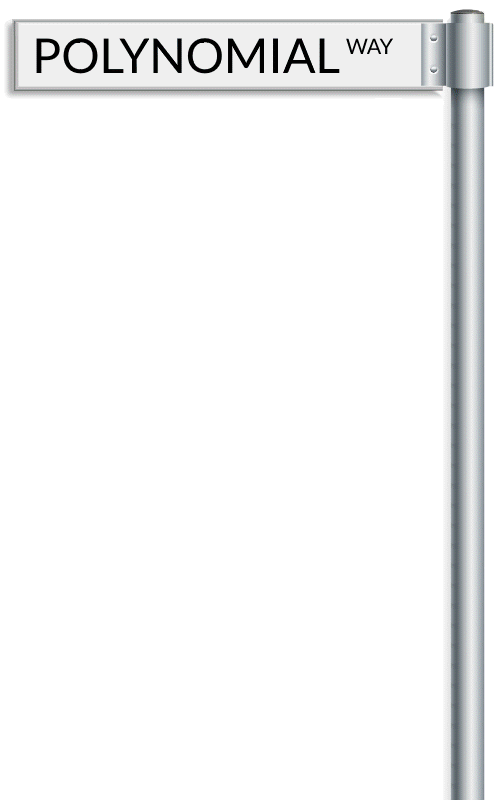 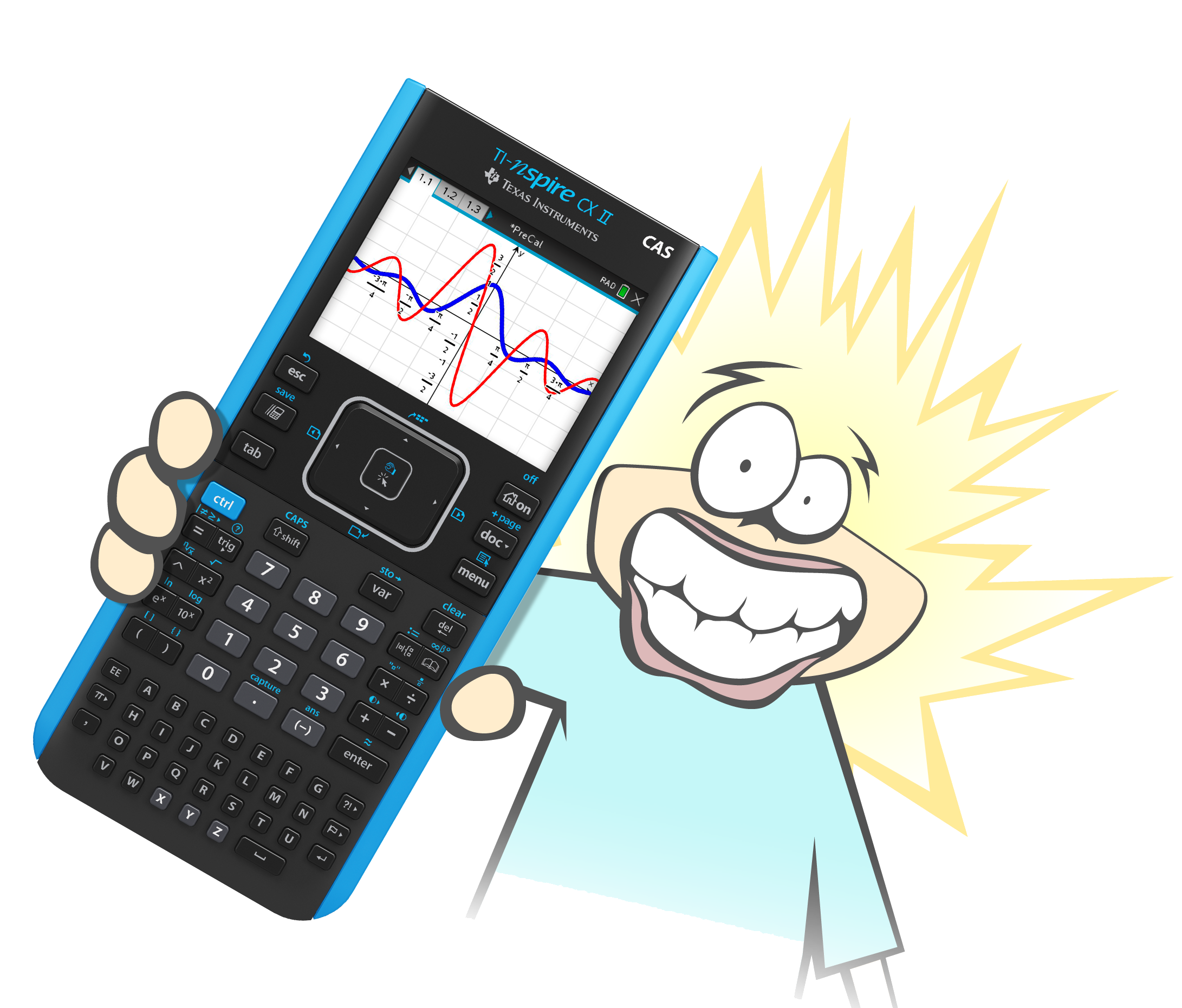 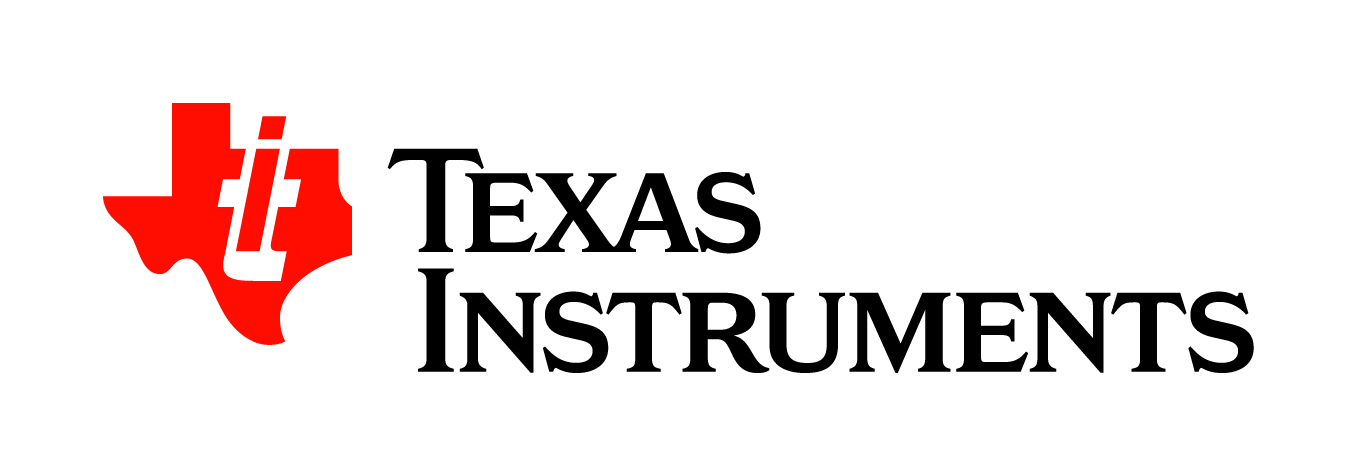 Exploring - Palindromes
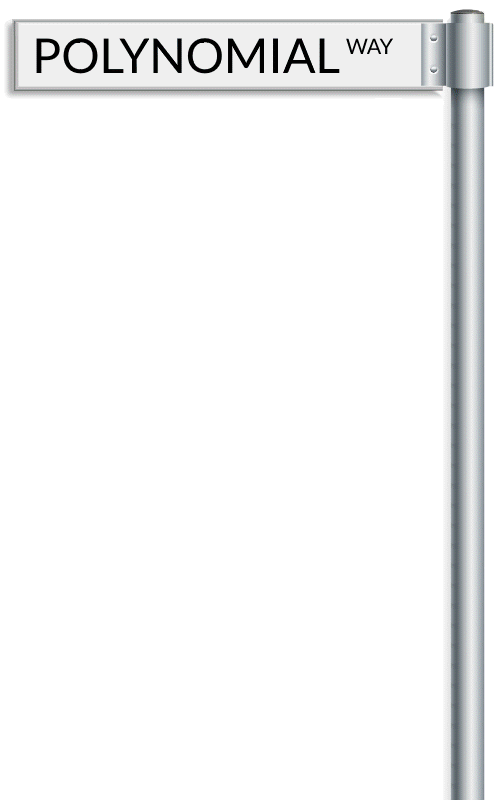 Ava
(1, 1)
(2, 22)
(3, 1)
What degree polynomial is required?
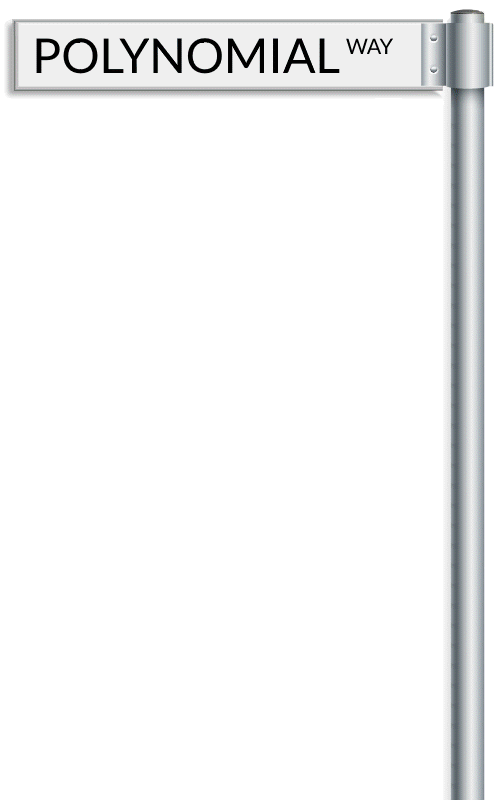 What is special about this name?
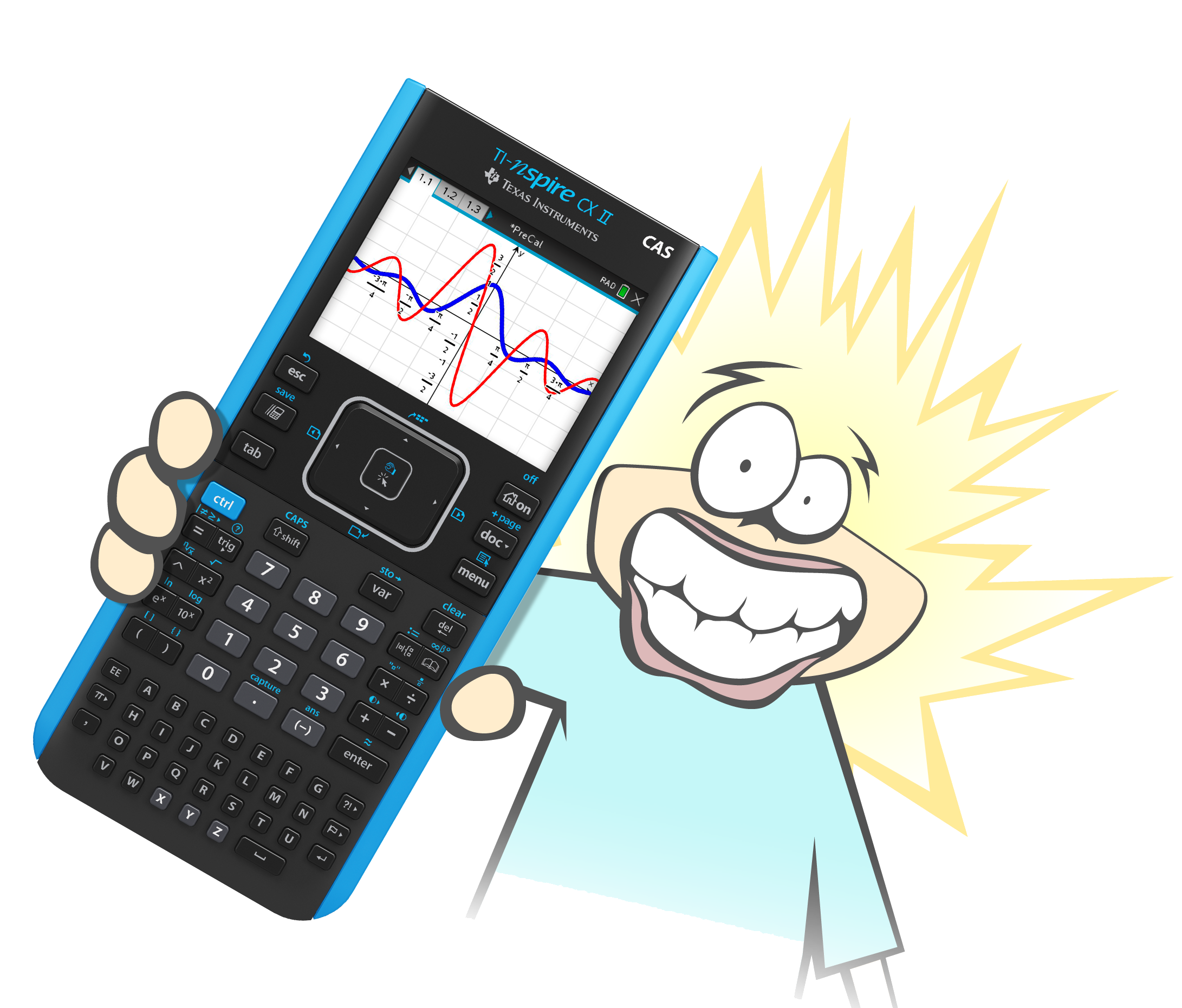 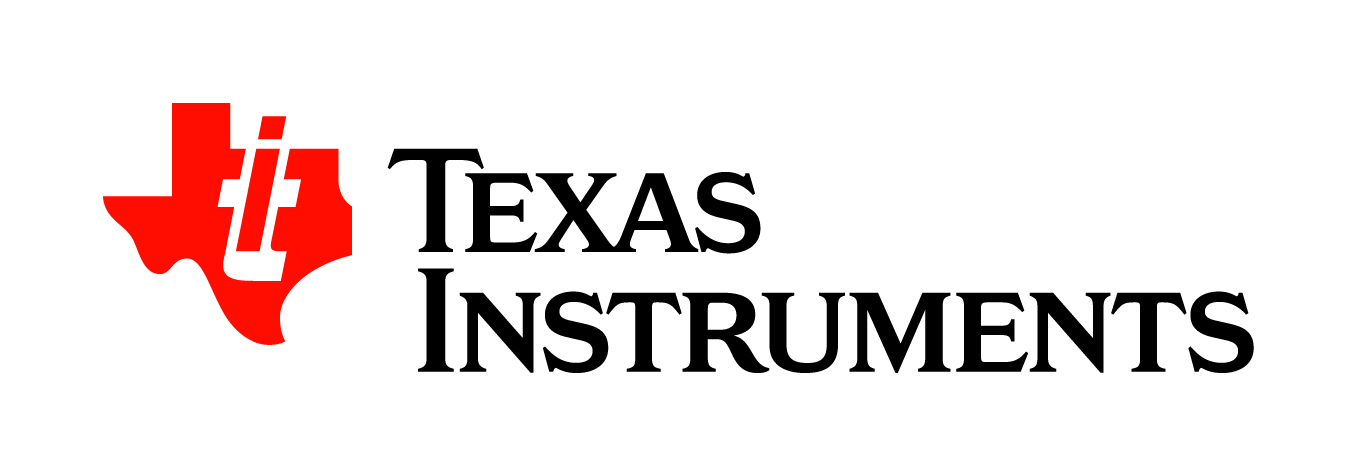 Exploring - Palindromes
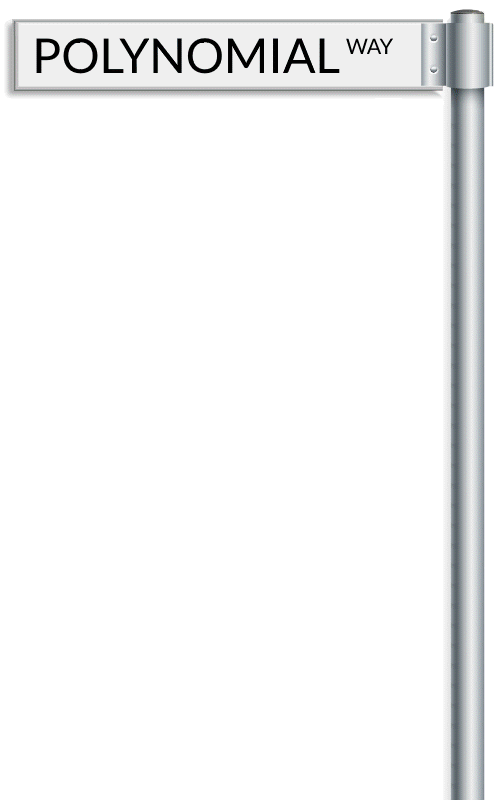 Ace
Anna
Hannah
Siris
Arora
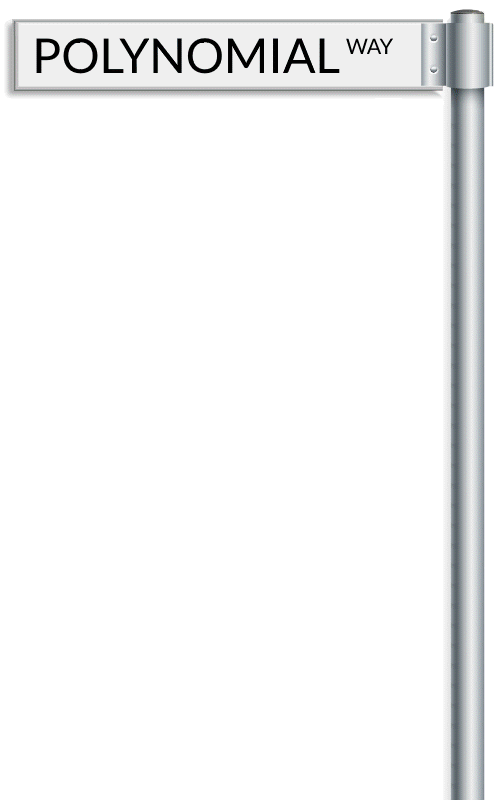 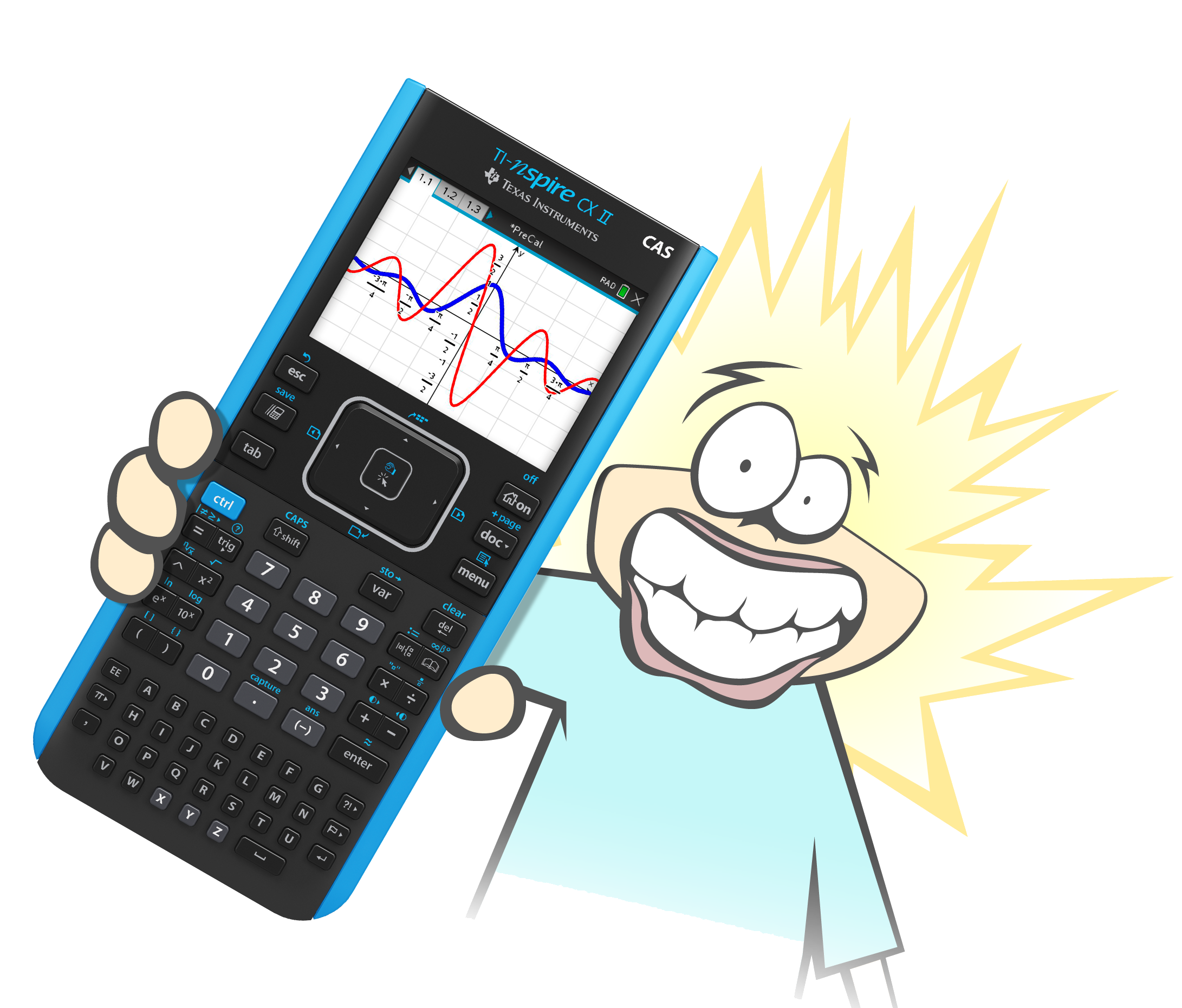 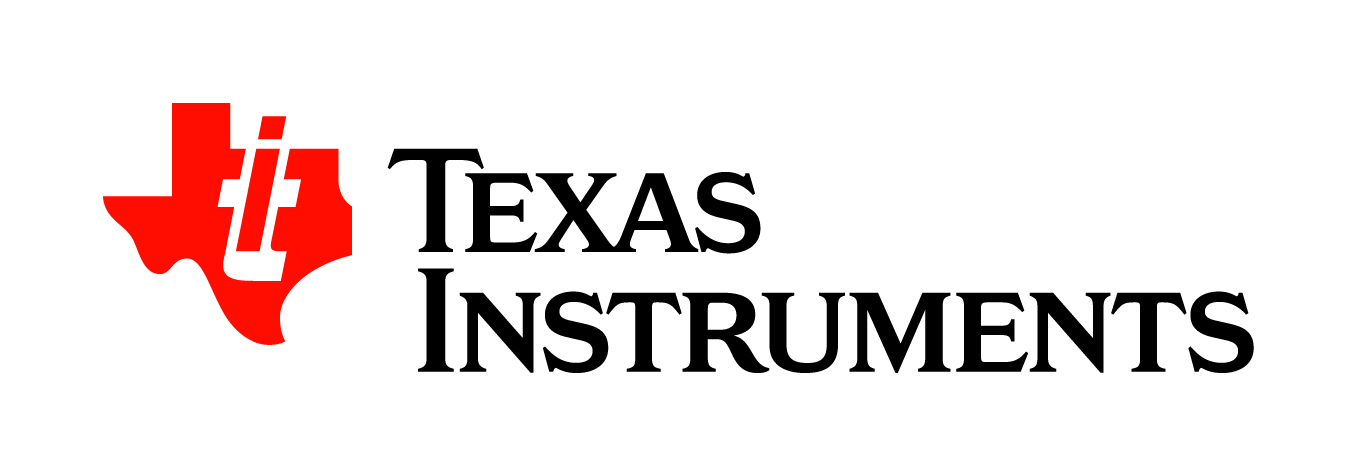 Exploring – Similar Names
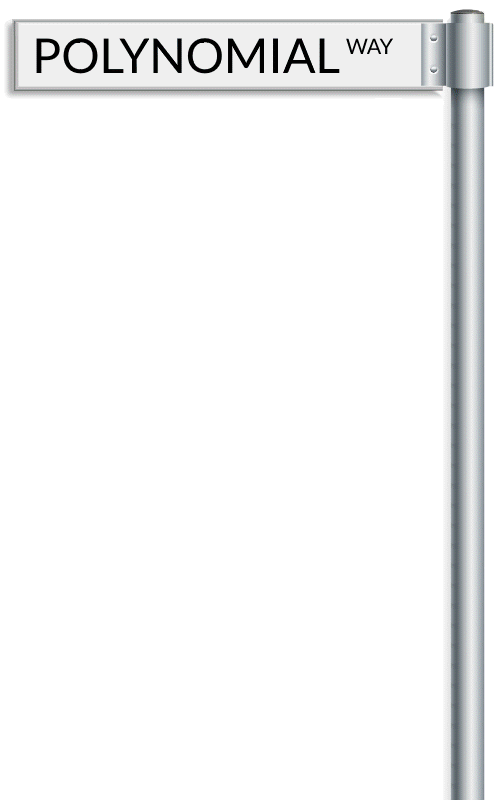 How often do Andrea and Andrew meet?
Do you need to work out their equations first?
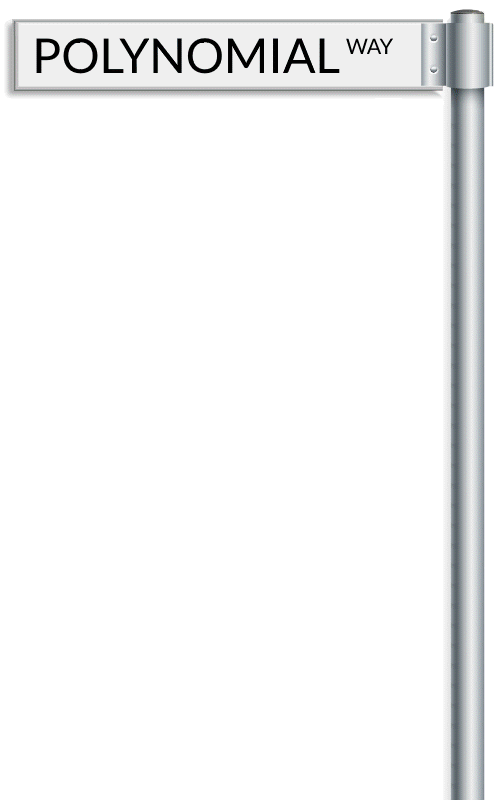 (1, 1)
(2, 14)
(3, 4)
(4, 18)
(5, 5)
(6, ?)
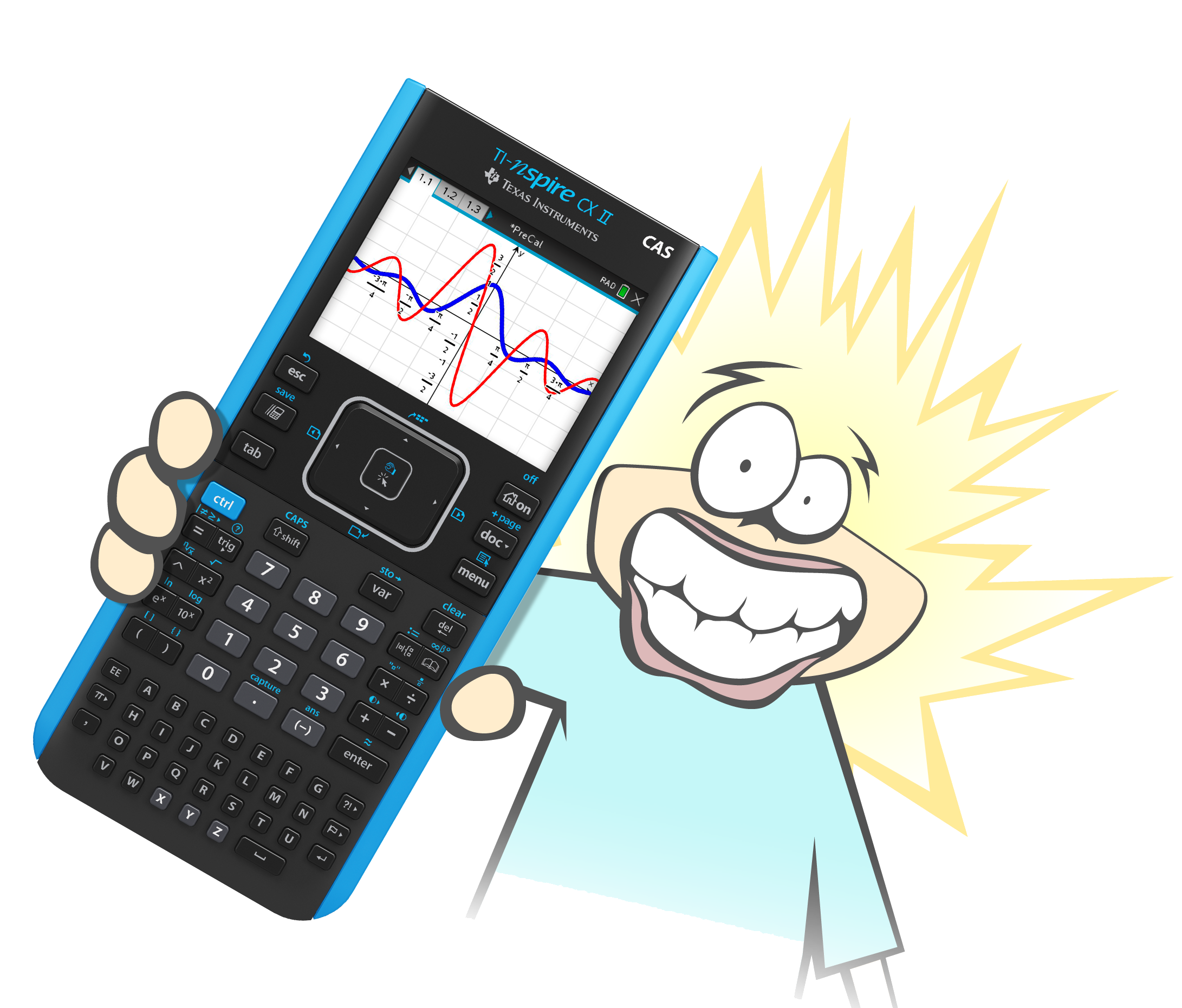 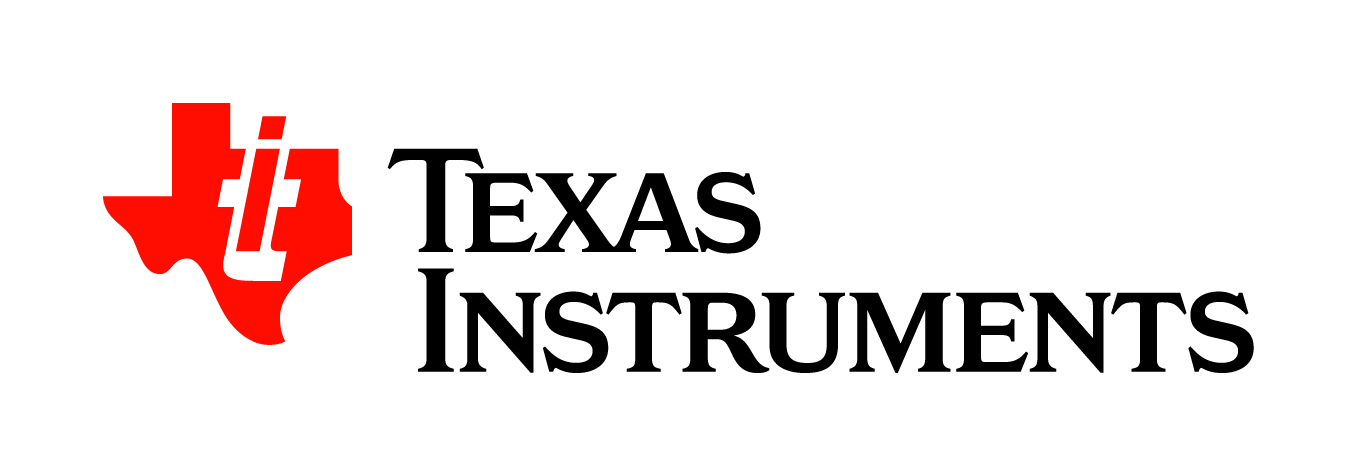 Exploring
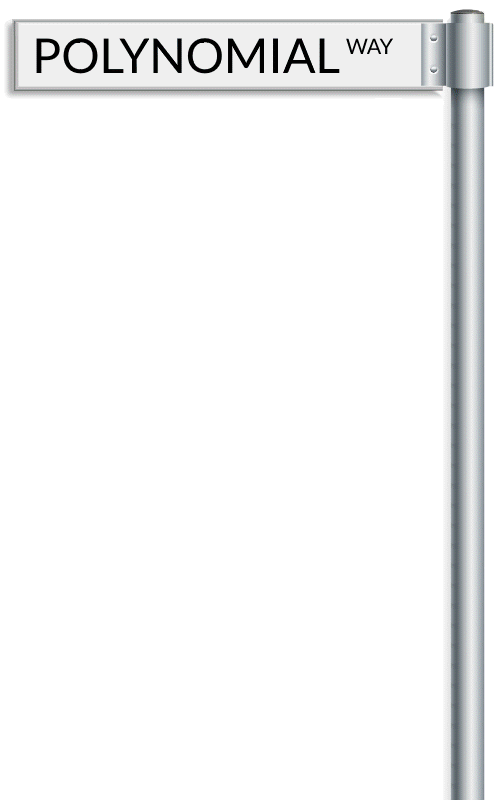 Find names that do not have a solution for p(x) = 0?
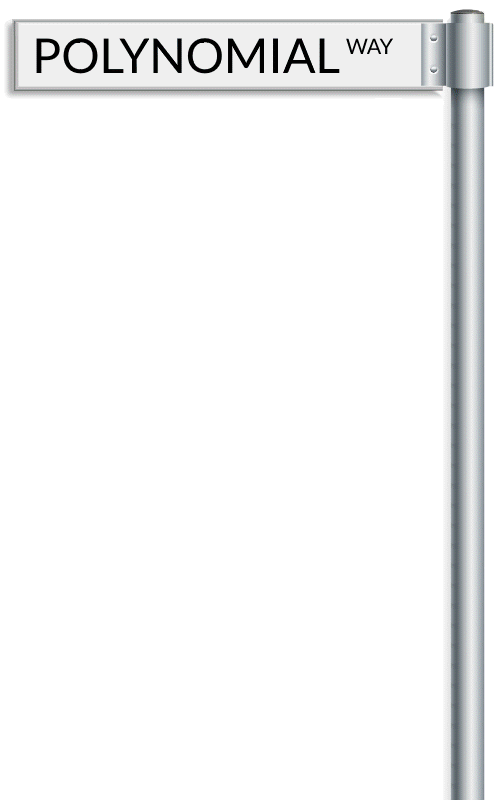 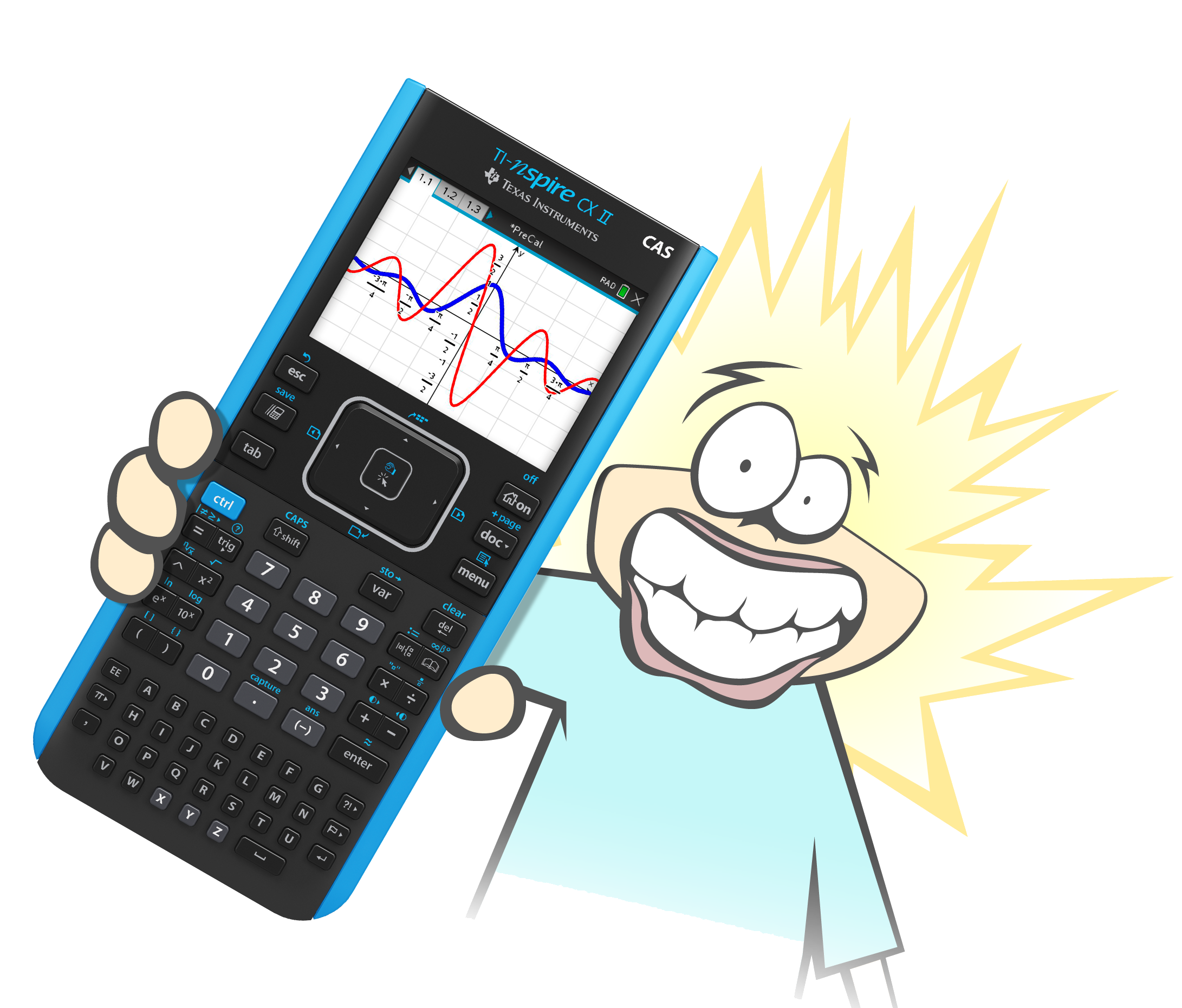 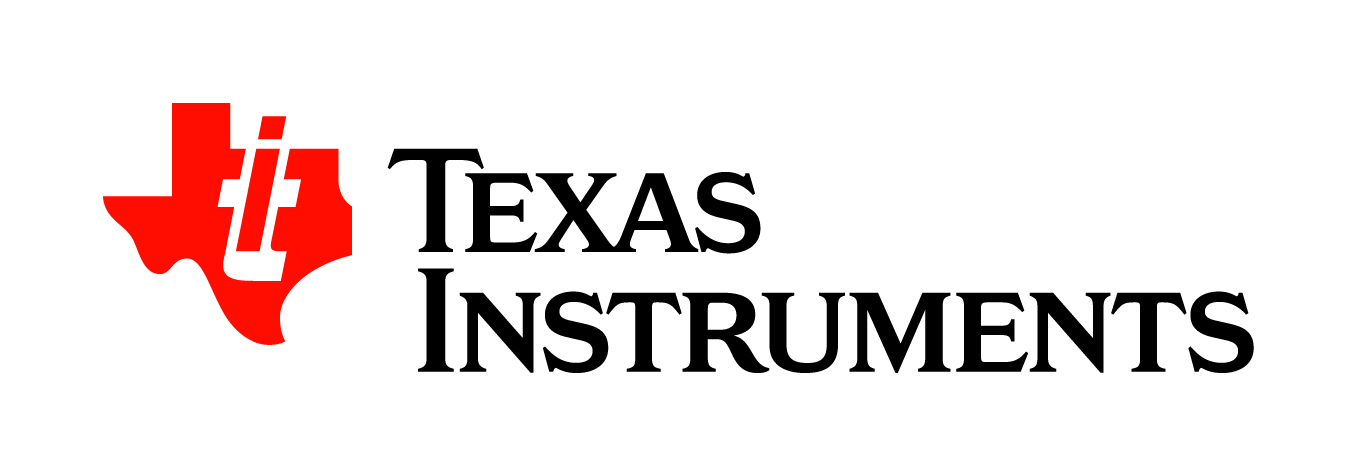 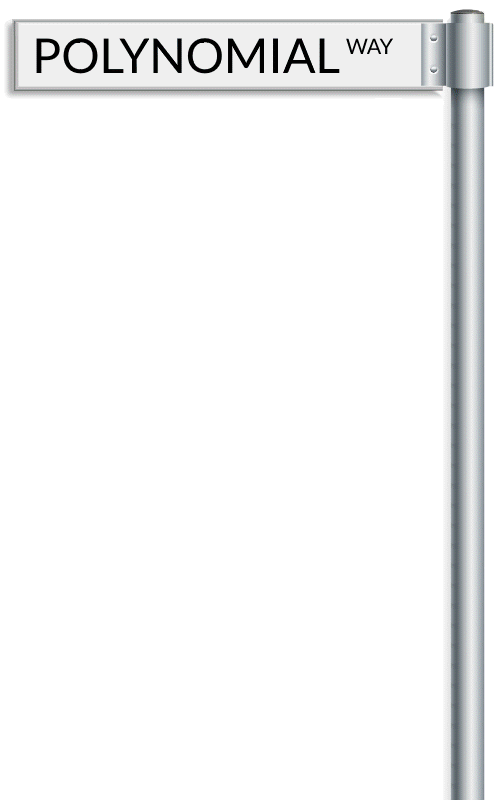 Good Luck!
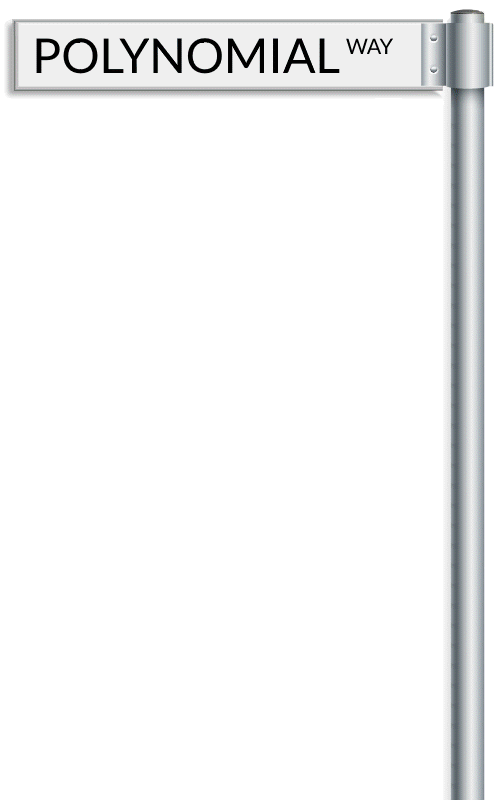 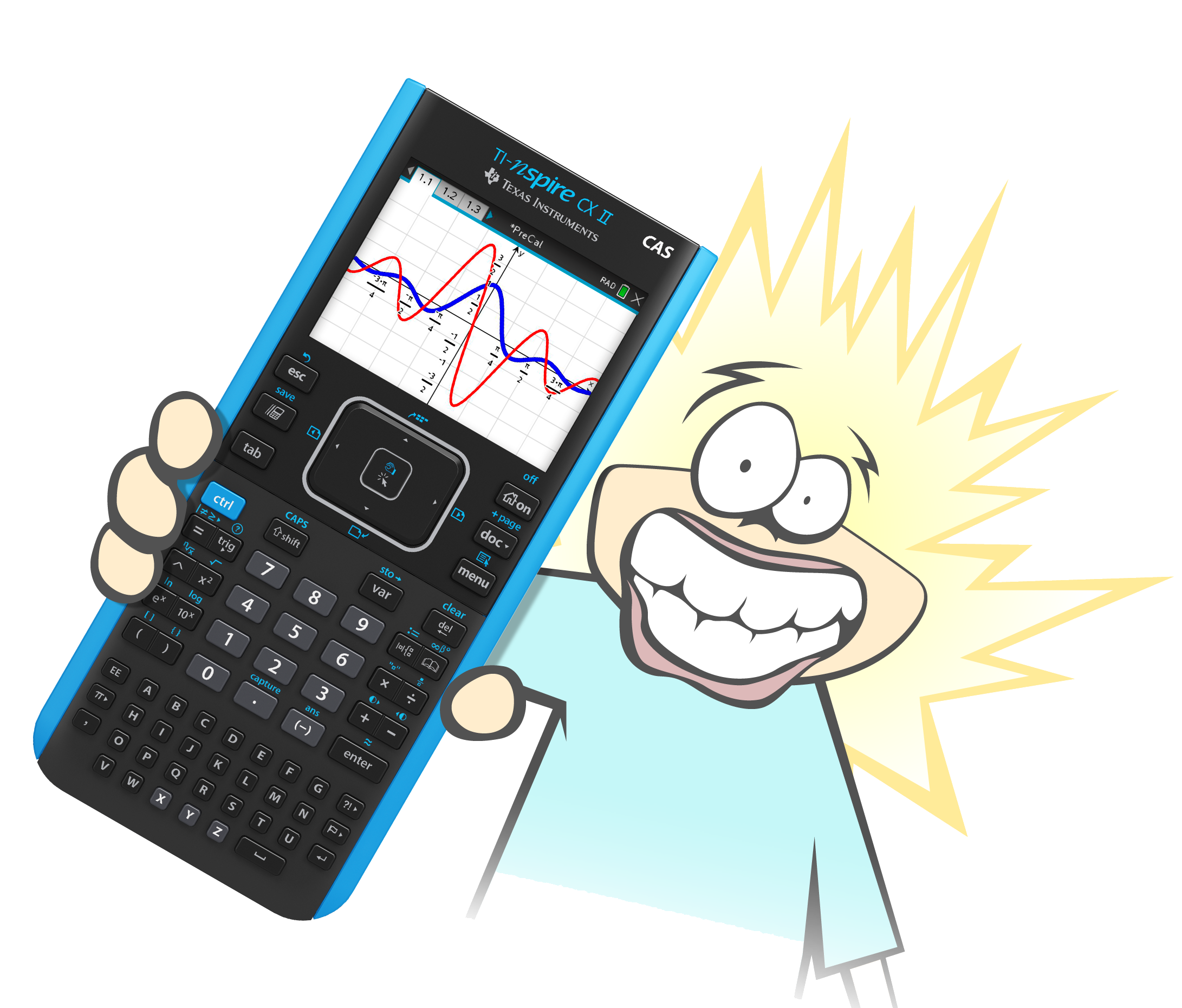 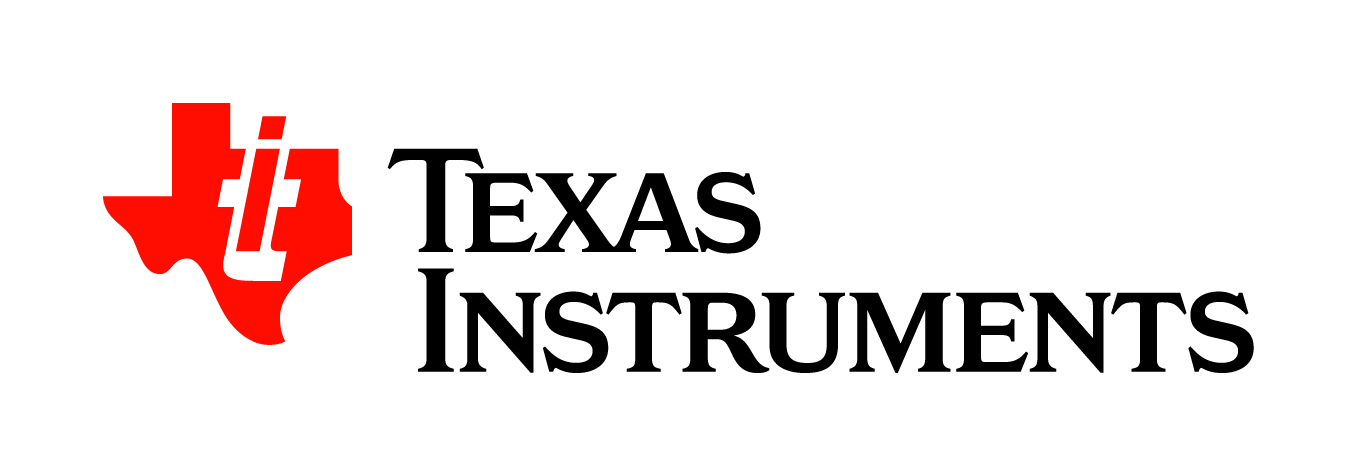